Нетрадиционные виды художественного  творчества для формирования познавательного интереса у детей младшего дошкольного возраста
Презентацию подготовили:
Воспитатели д/о 8 гр.8
Рыбалтовская Н.Ю.   Асташкина В.Г.
Познавательная активность предполагает:
-формирование познавательных интересов
-развитие самостоятельности
-привитие умения учиться
-воспитание инициативности, творчества
Широкие возможности для развития познавательно- творческой активности детей представляют занятия изобразительным искусством и конструированием. Это объясняется тем, что специфика занятий  требует, с одной стороны, творческой активности, постоянной работы мысли, воображения, самостоятельности, инициативы; с другой стороны, для занятий изобразительным искусством и конструированием характерна ярко выраженная эстетическая направленность (как по форме, так и по содержанию).
Для развития познавательно- творческой активности на занятиях по изобразительной деятельности использую:
• Нетрадиционные техники рисования
• Знакомство с народным декоративно-прикладным искусством
• Многообразие видов деятельности и форм работы с детьми
Нетрадиционные техники рисования дают разнообразие материалов и техник рисования, дают толчок к развитию воображения, творчества, проявлению самостоятельности, инициативы, выражения индивидуальности.
Нетрадиционные виды изобразительной деятельности
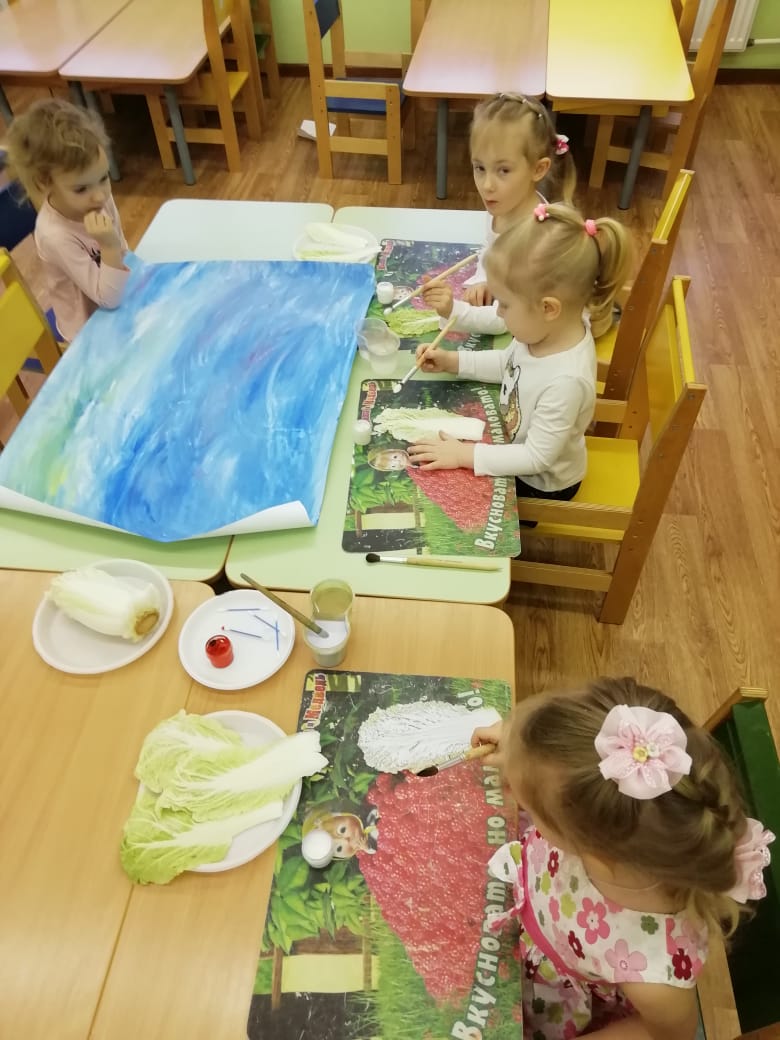 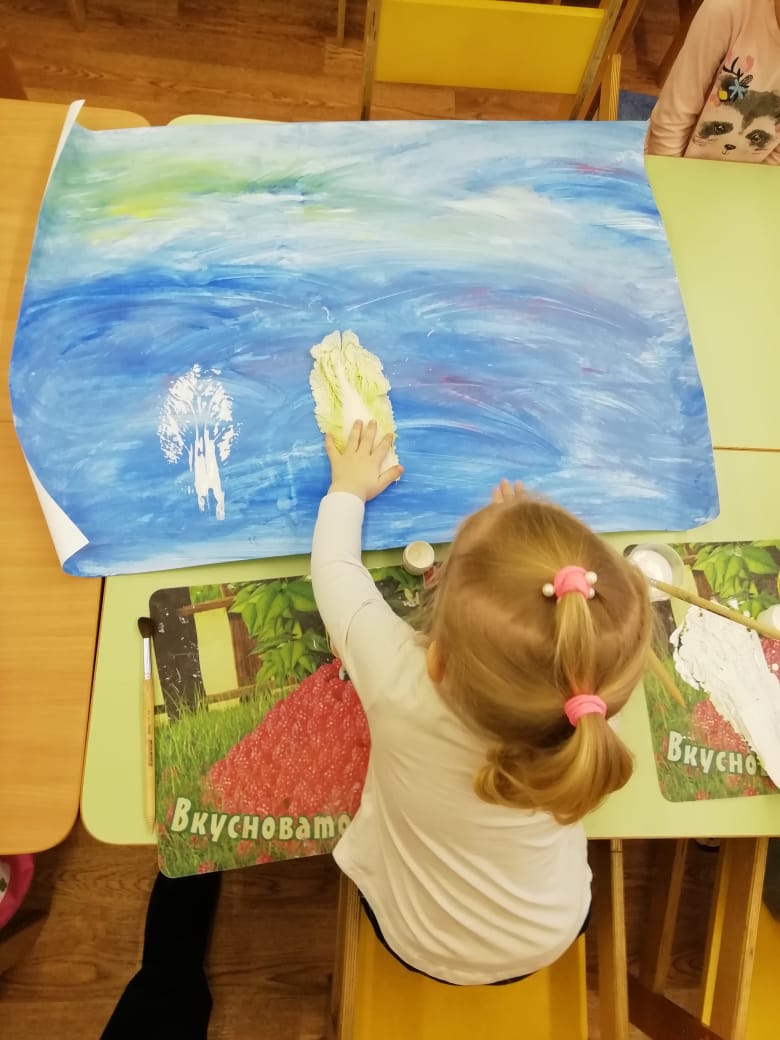 Рисование при помощи ватных палочек отдельных элементов рисунка
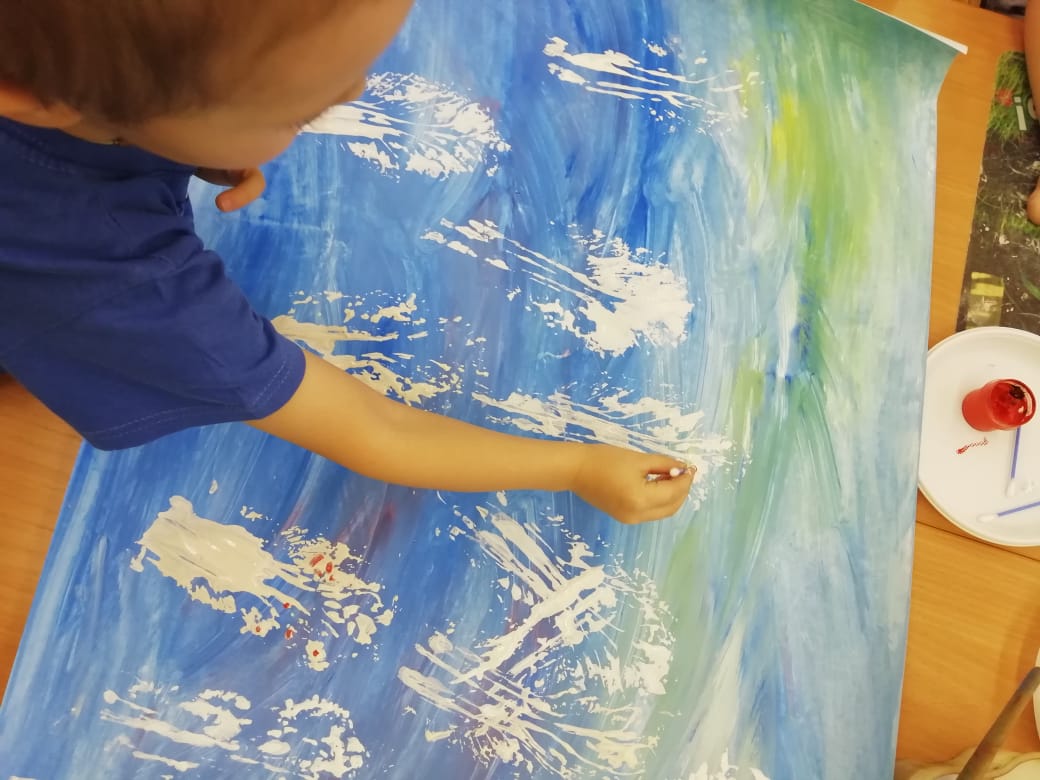 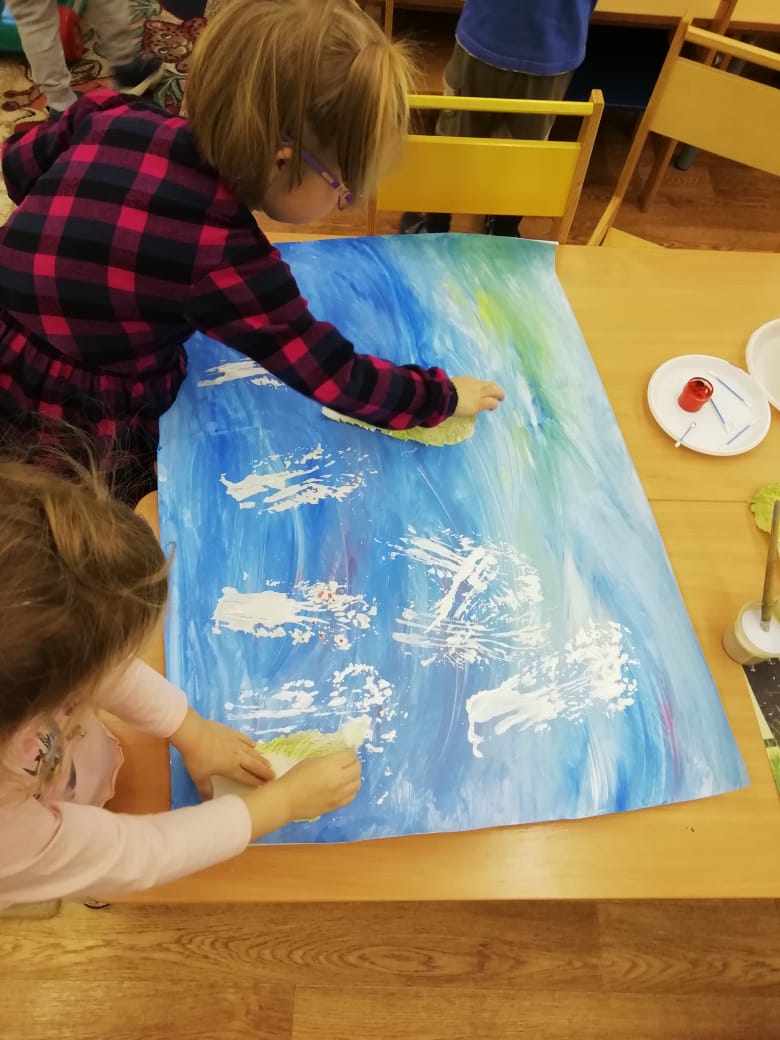 Коллективная работа «Зимний лес» (Техника «отпечатка», техника «тычка)
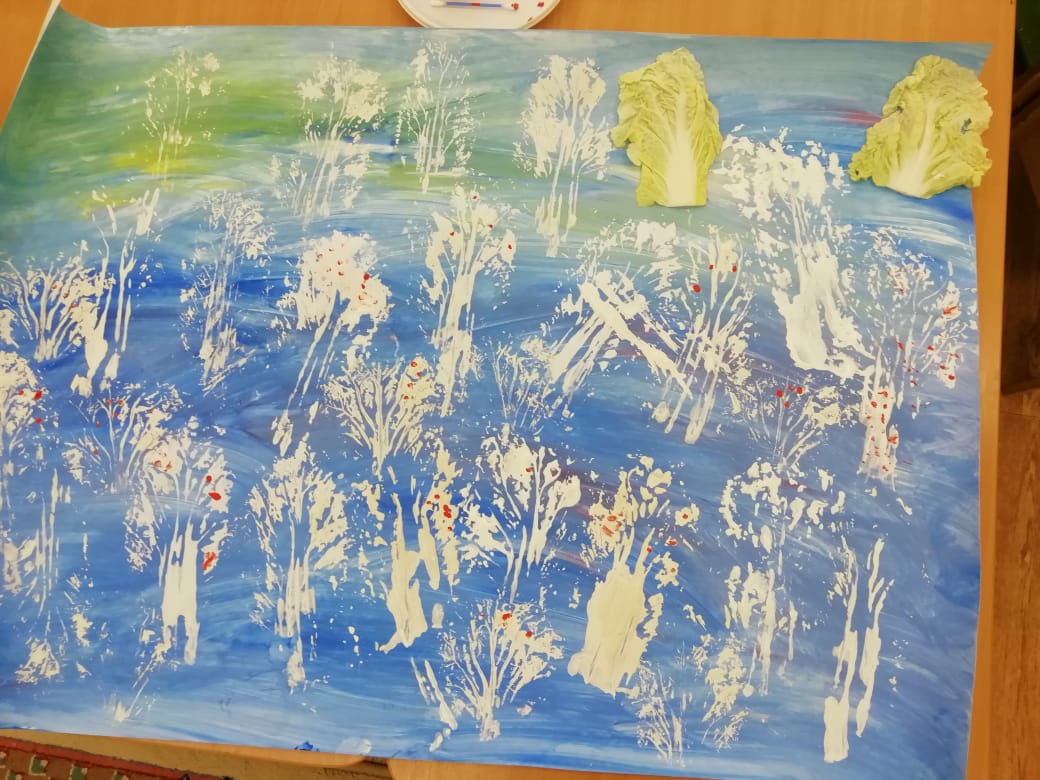 Изготовление открытки (конструирование-моделирование)
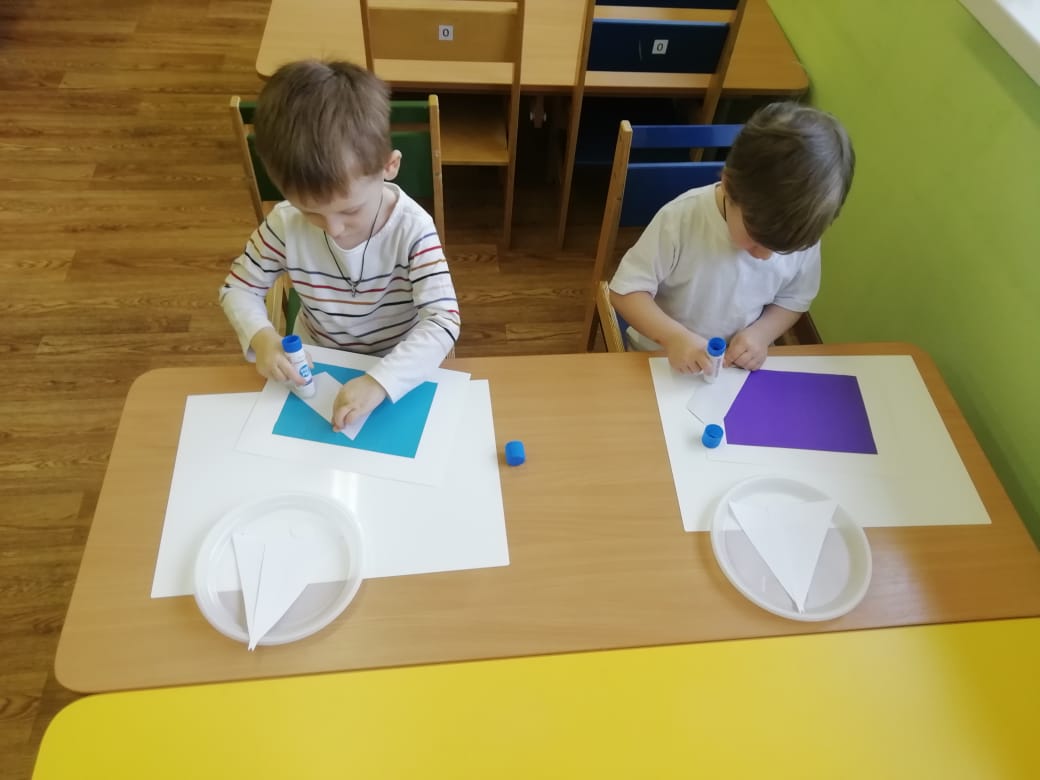 Использование в работе техники оригами
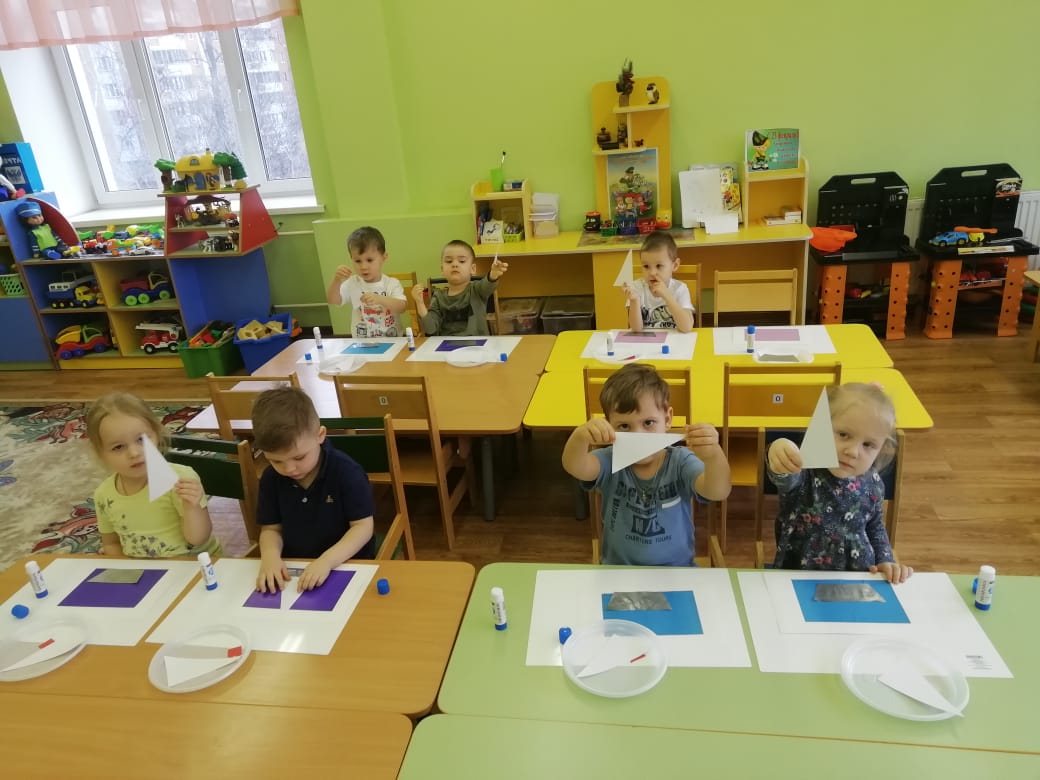 3-д моделирование  украшает детские работы, вызывает у детей огромный интерес
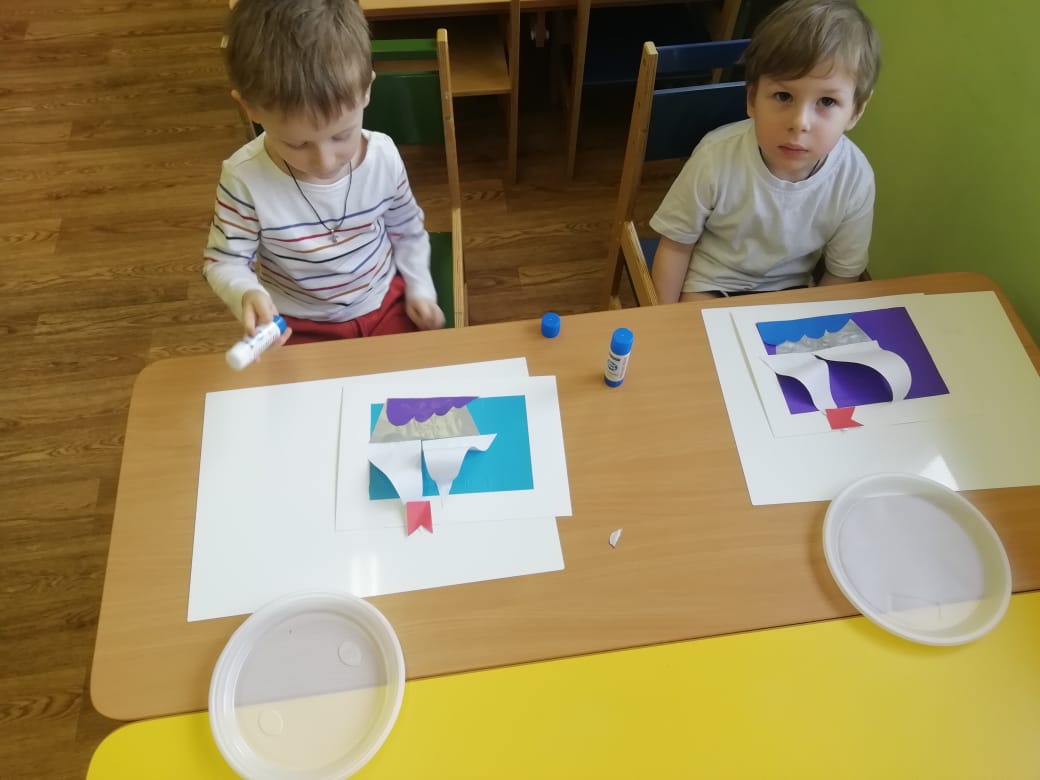 Объемное конструирование дает возможность реалистичней воспринимать объекты(«парусник)
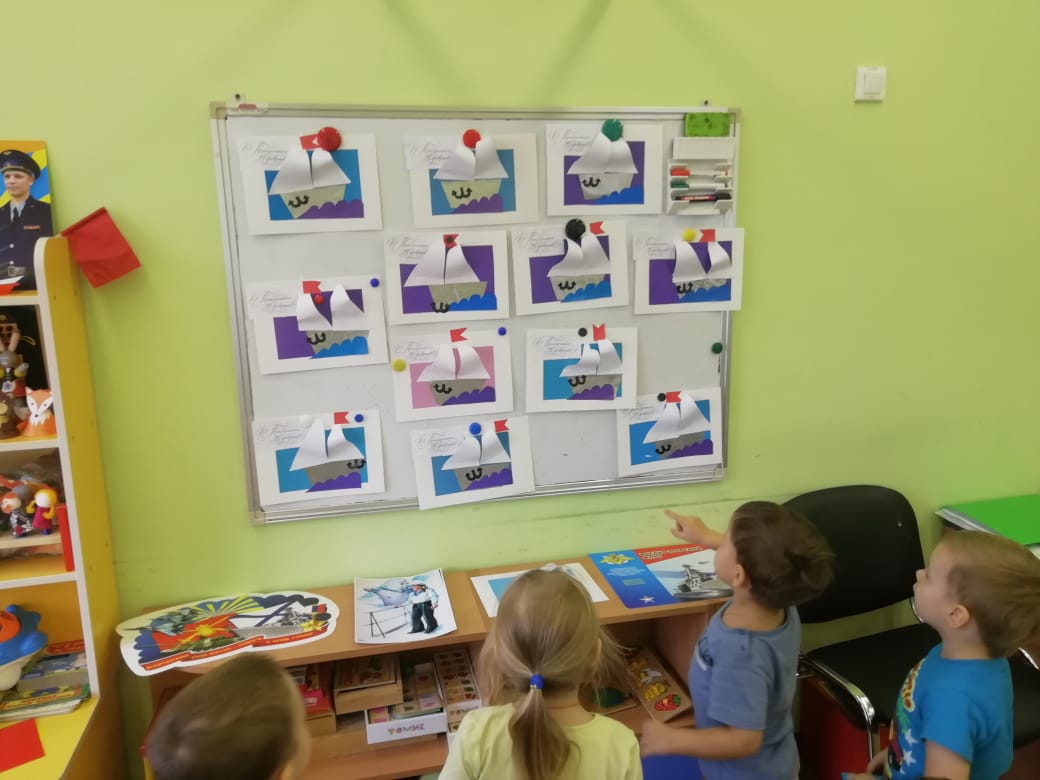 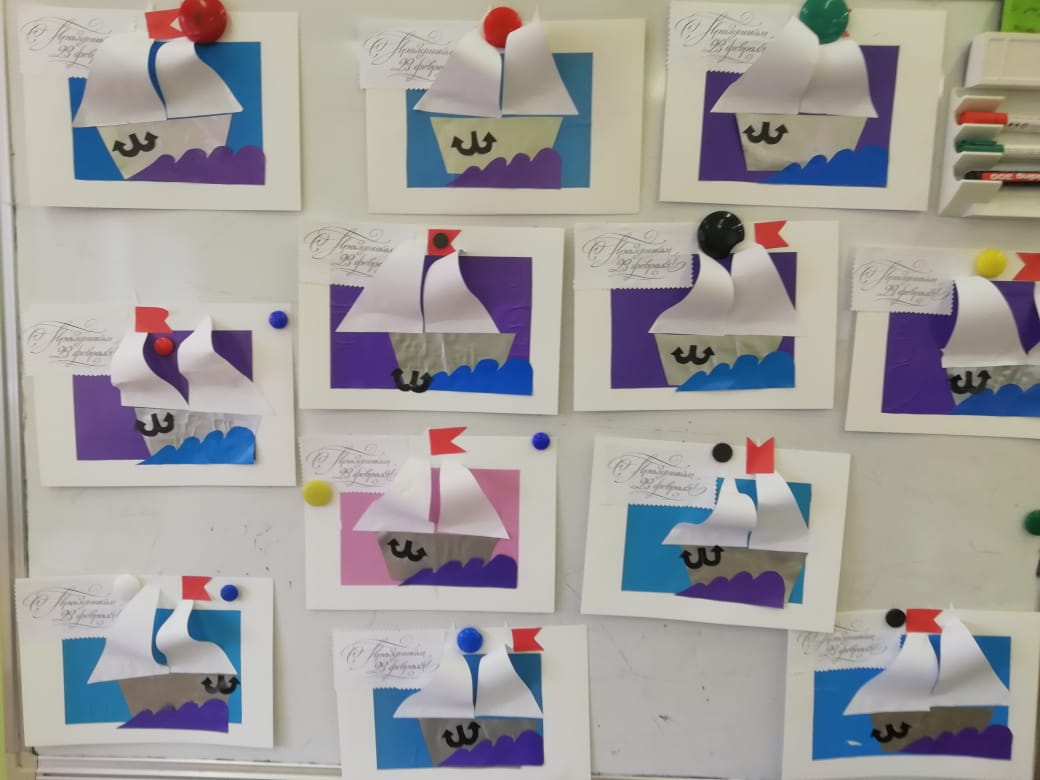 Конструирование для наглядного представления будущих работ
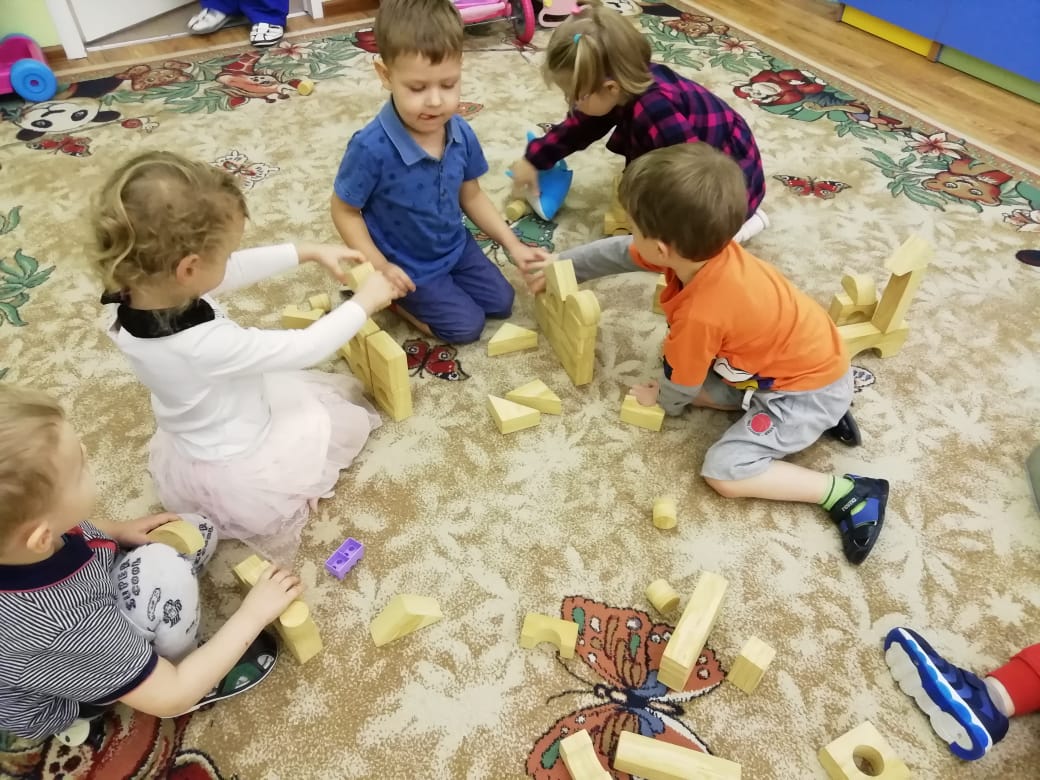 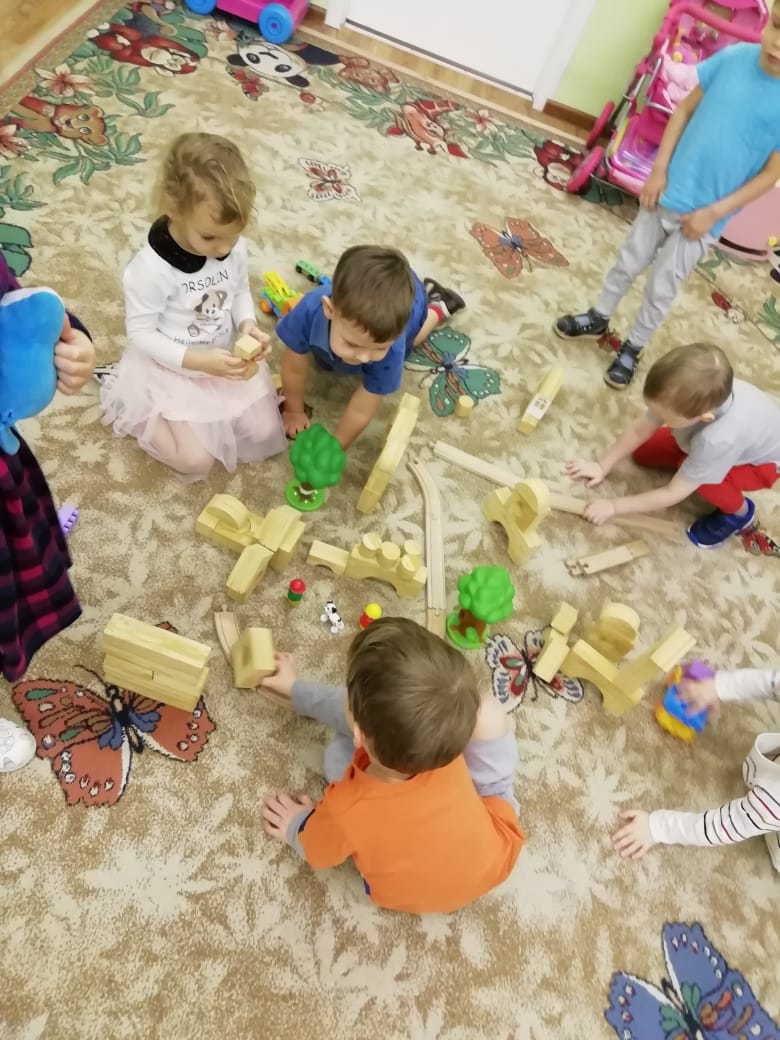 Метод «печатки»
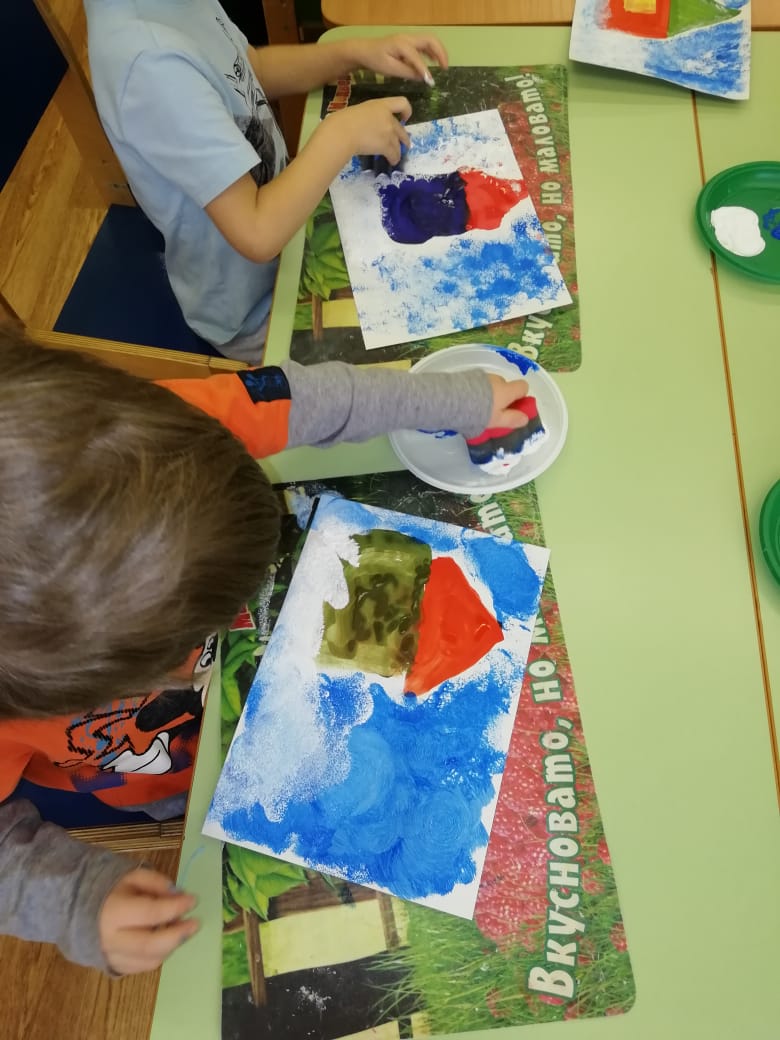 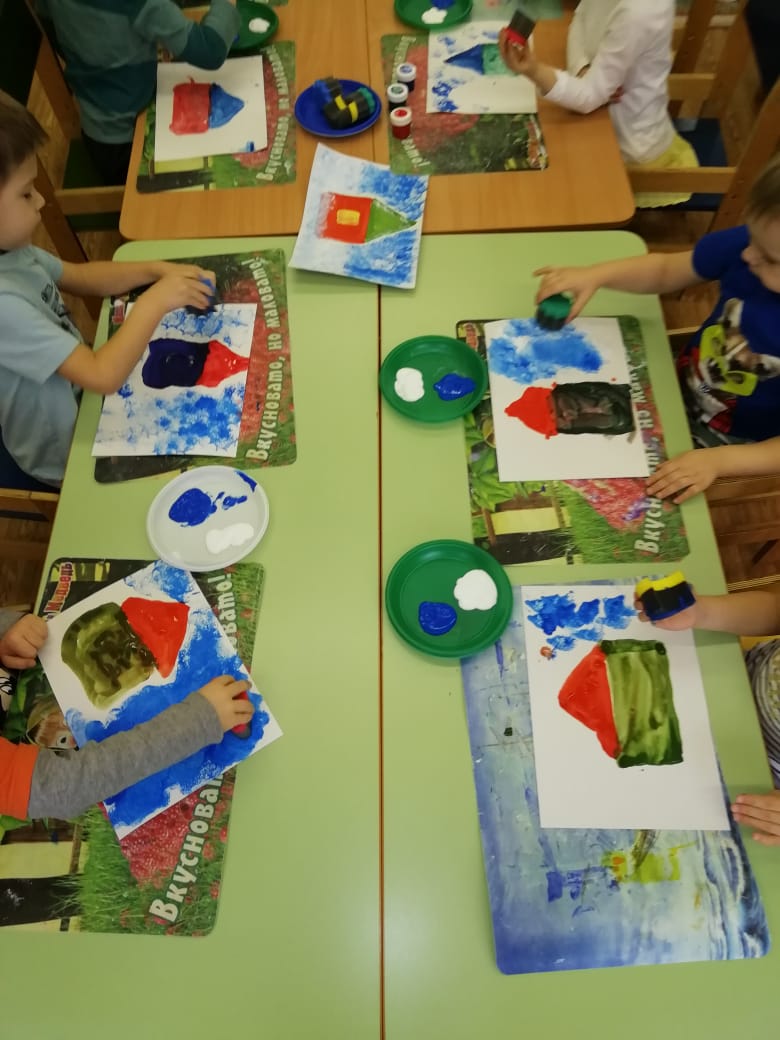 Использование фигурных «печаток»
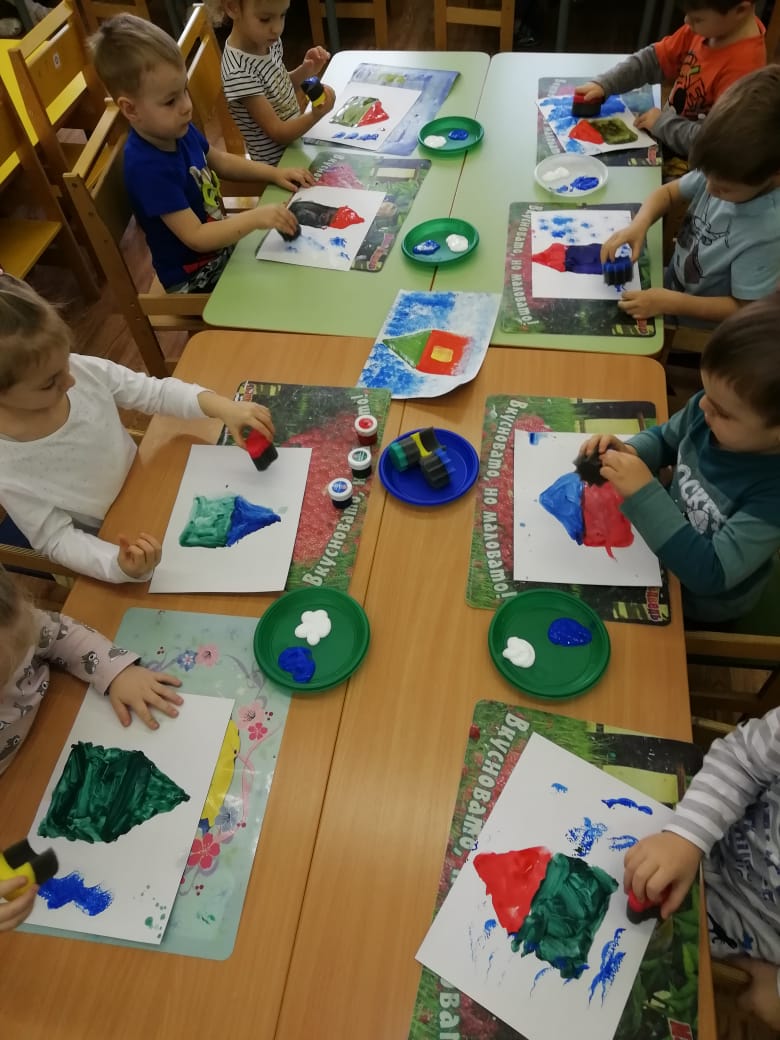 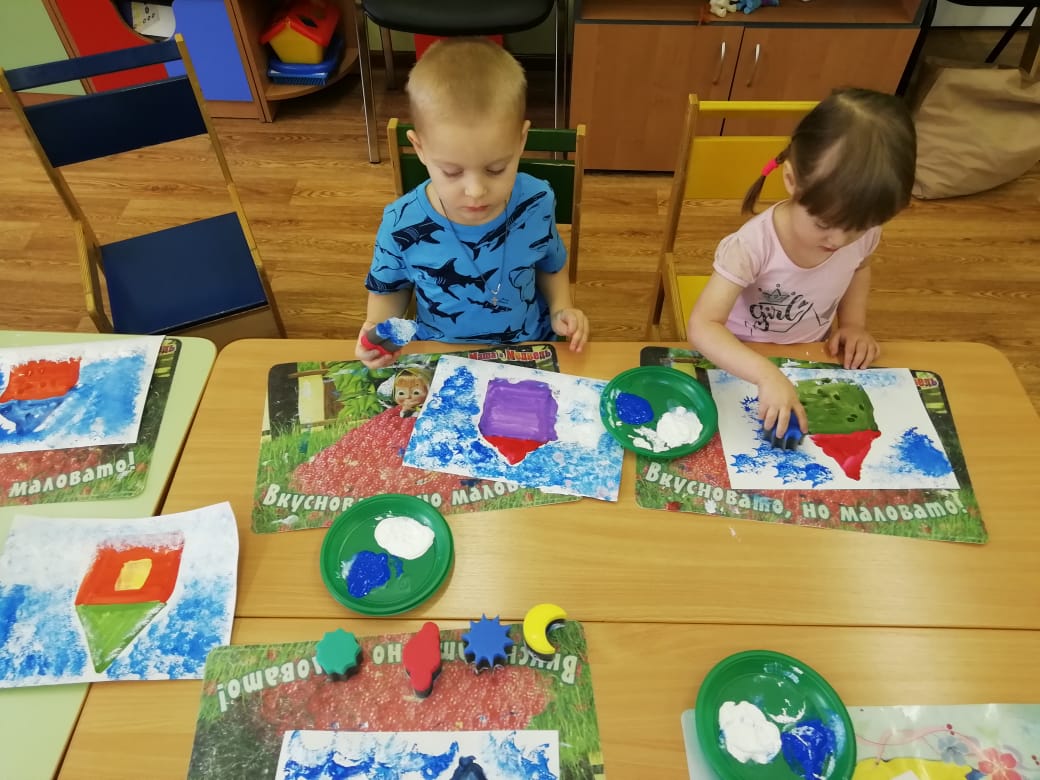 В одной работе используются разные виды художественной и конструктивной  деятельности :моделирование по технике оригами, рисование методом «печатки», аппликация с элементами конструирования.
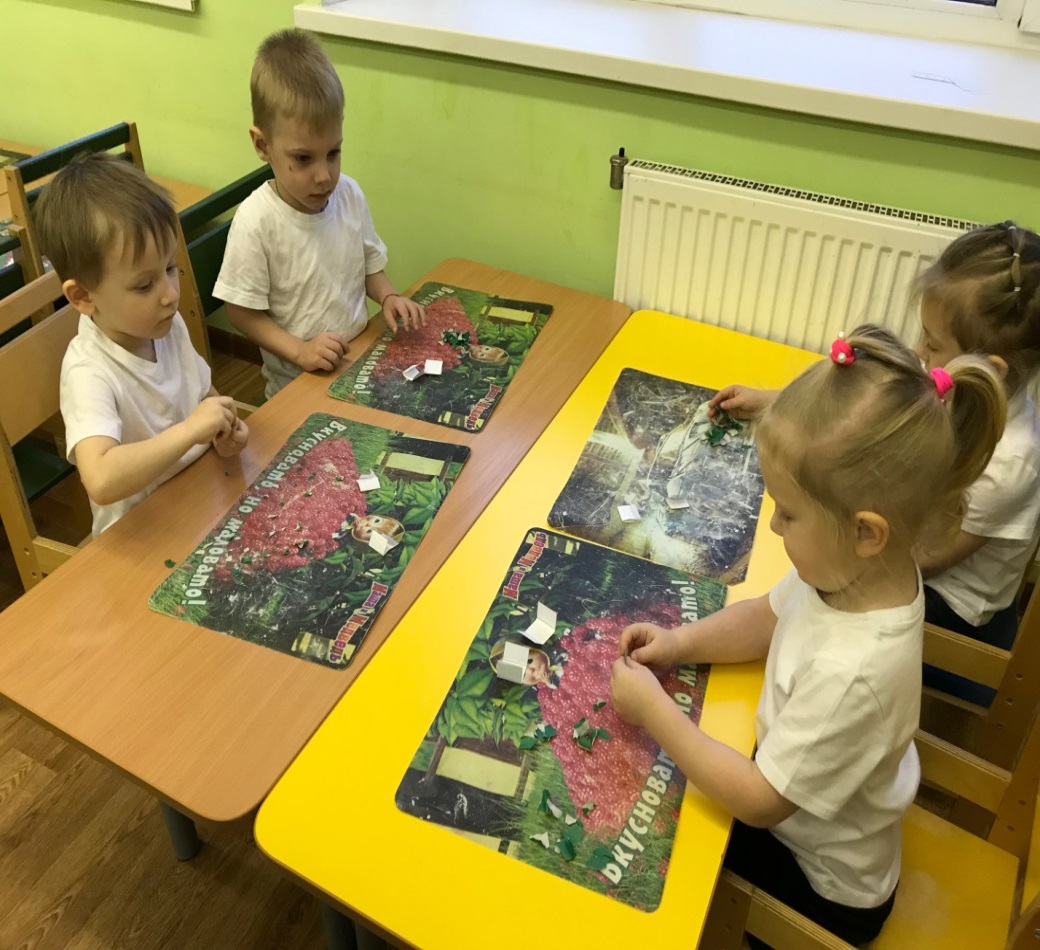 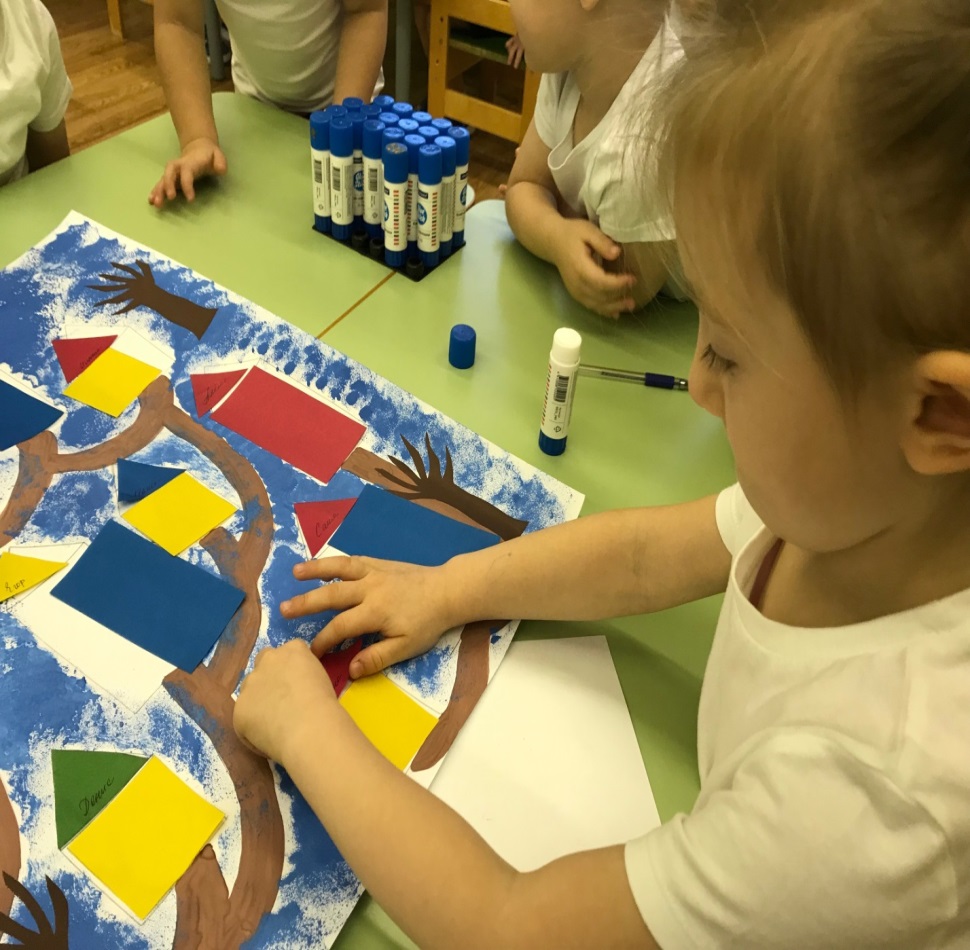 Вот и получился город нашей мечты
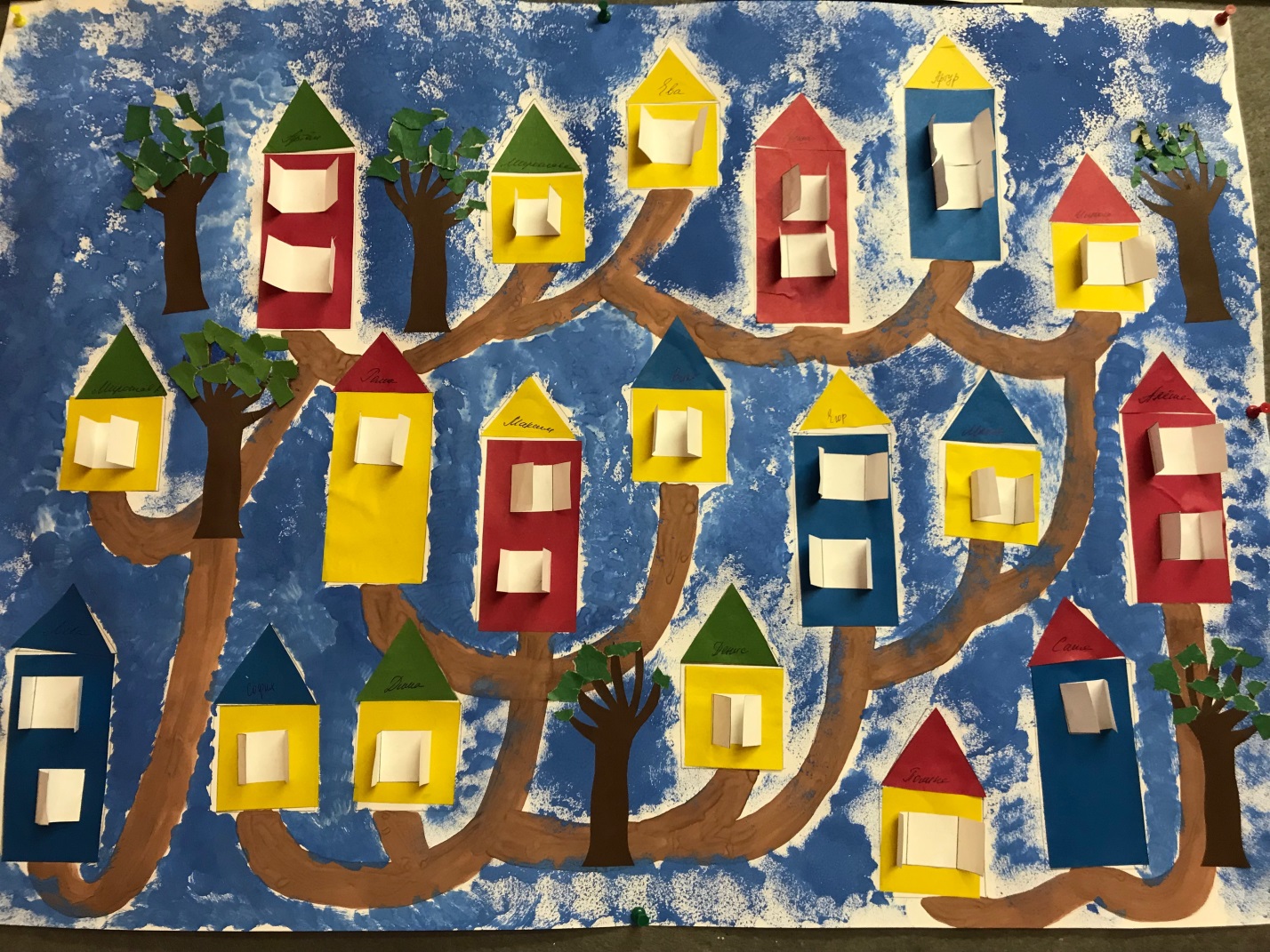 Занятия, посвященные народному декоративно-прикладному искусству (знакомство с народной игрушкой – матрешкой, дымковской игрушкой)
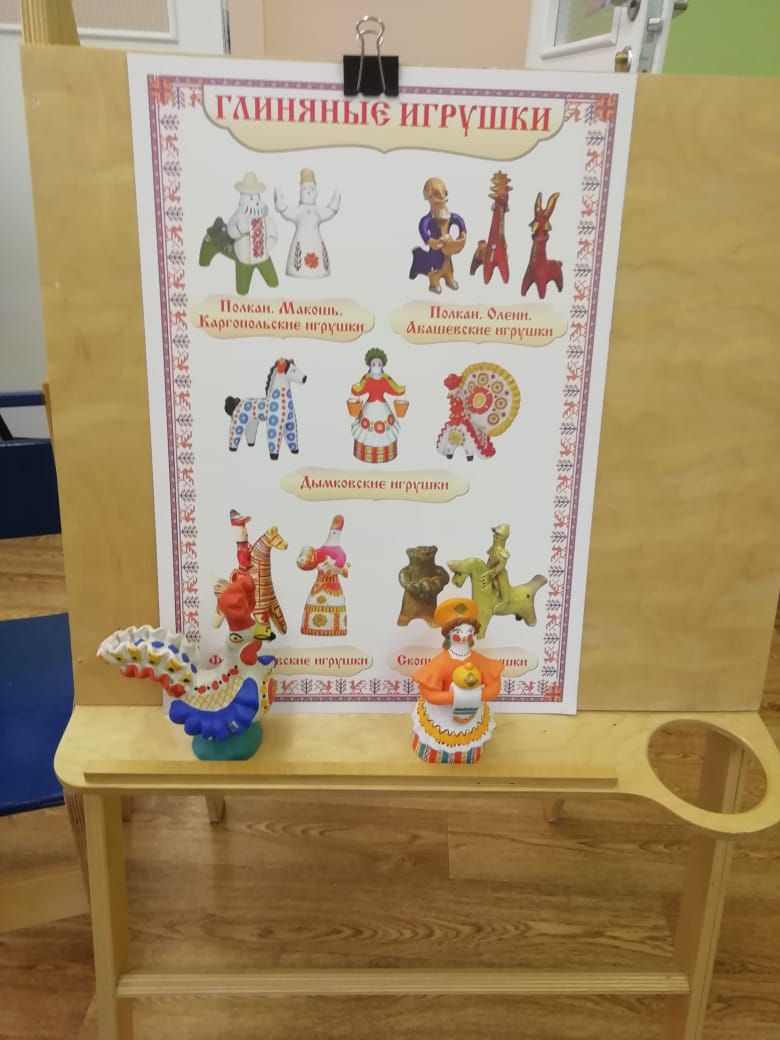 Рисование методом «трафарета»
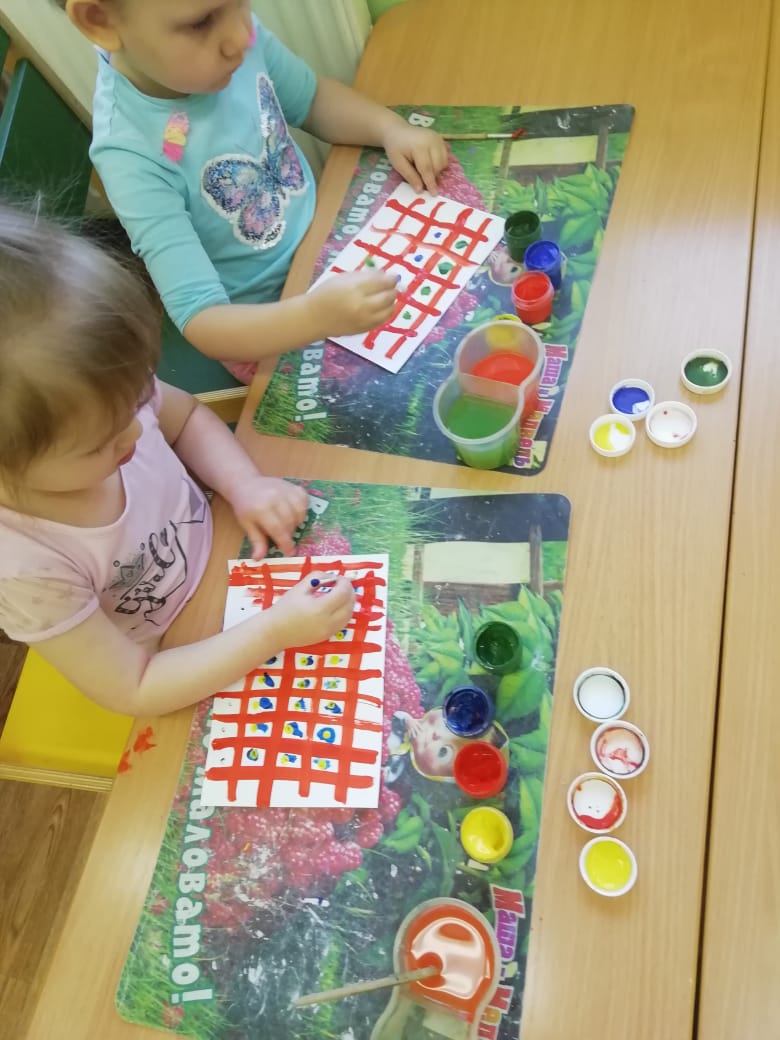 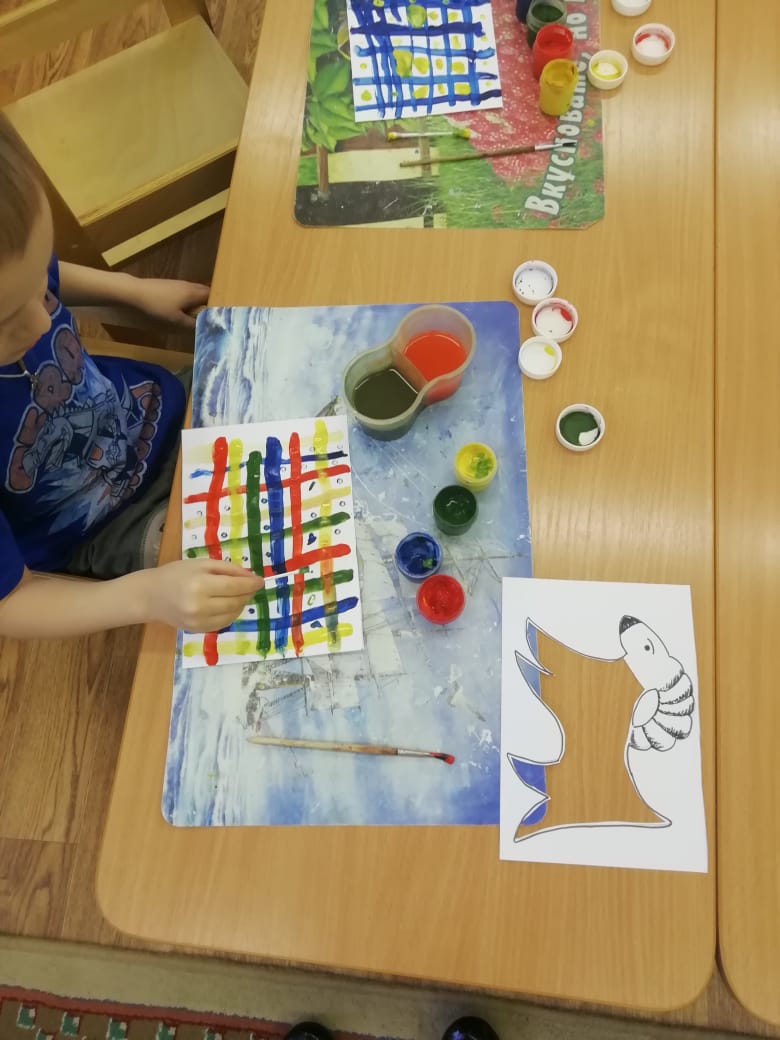 Замечательные узоры при помощи трафарета превращаются в произведение искусства
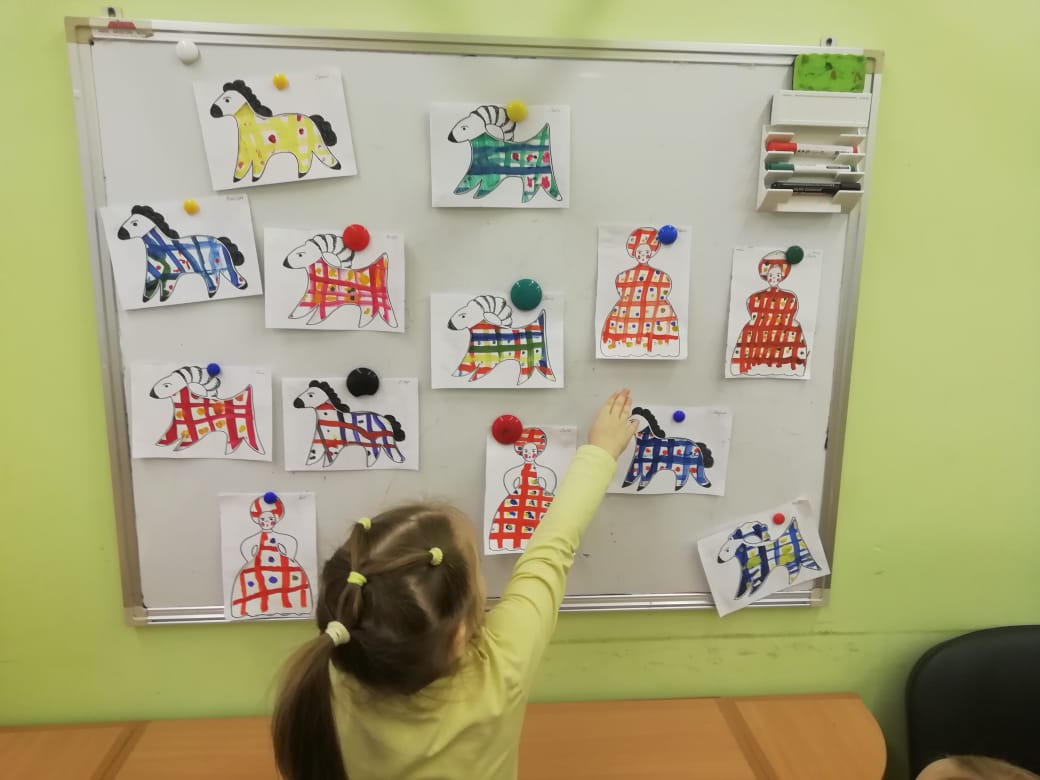 Метод «шаблона» помогает малышу прочувствовать контур изображаемых предметов
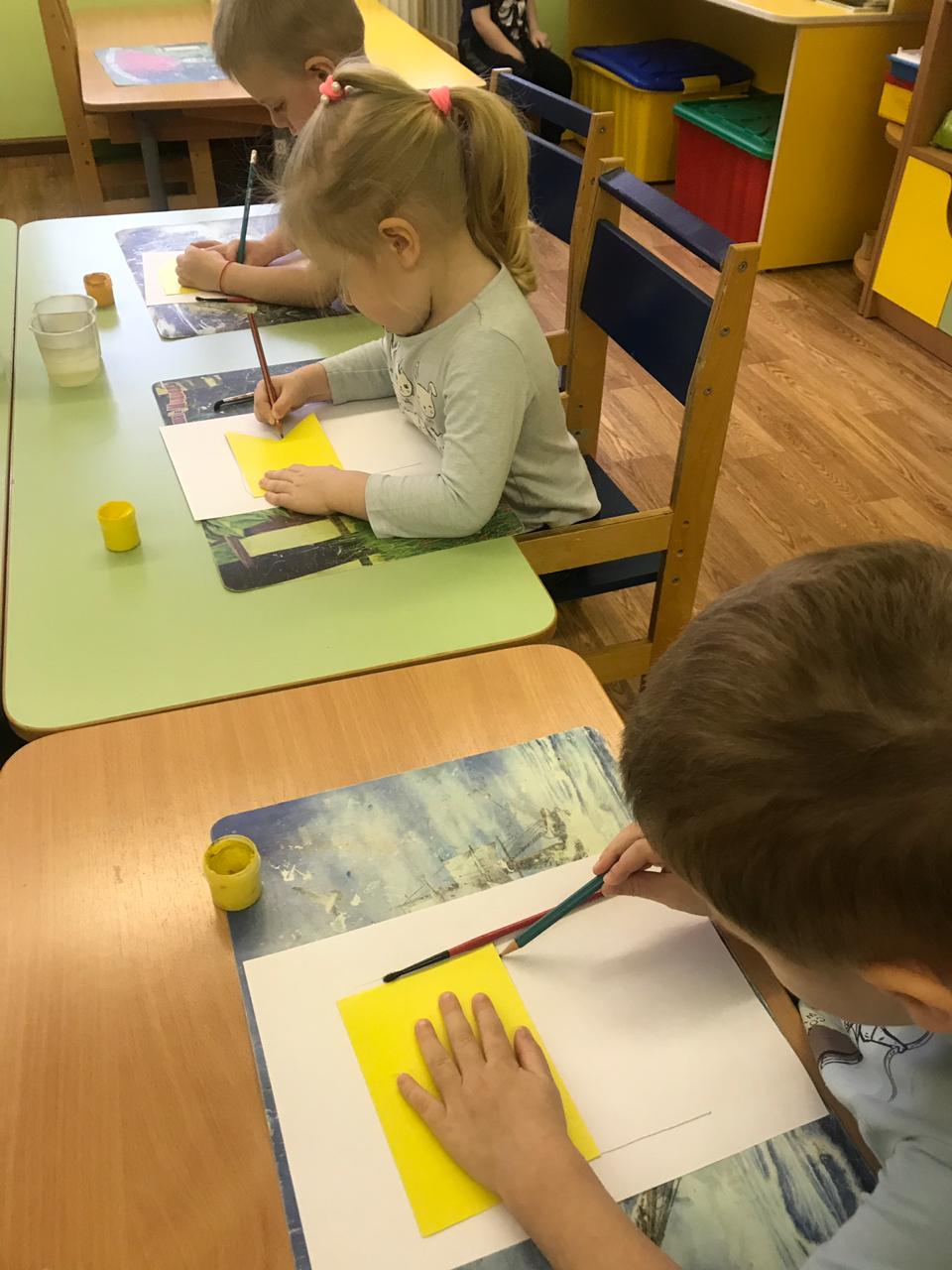 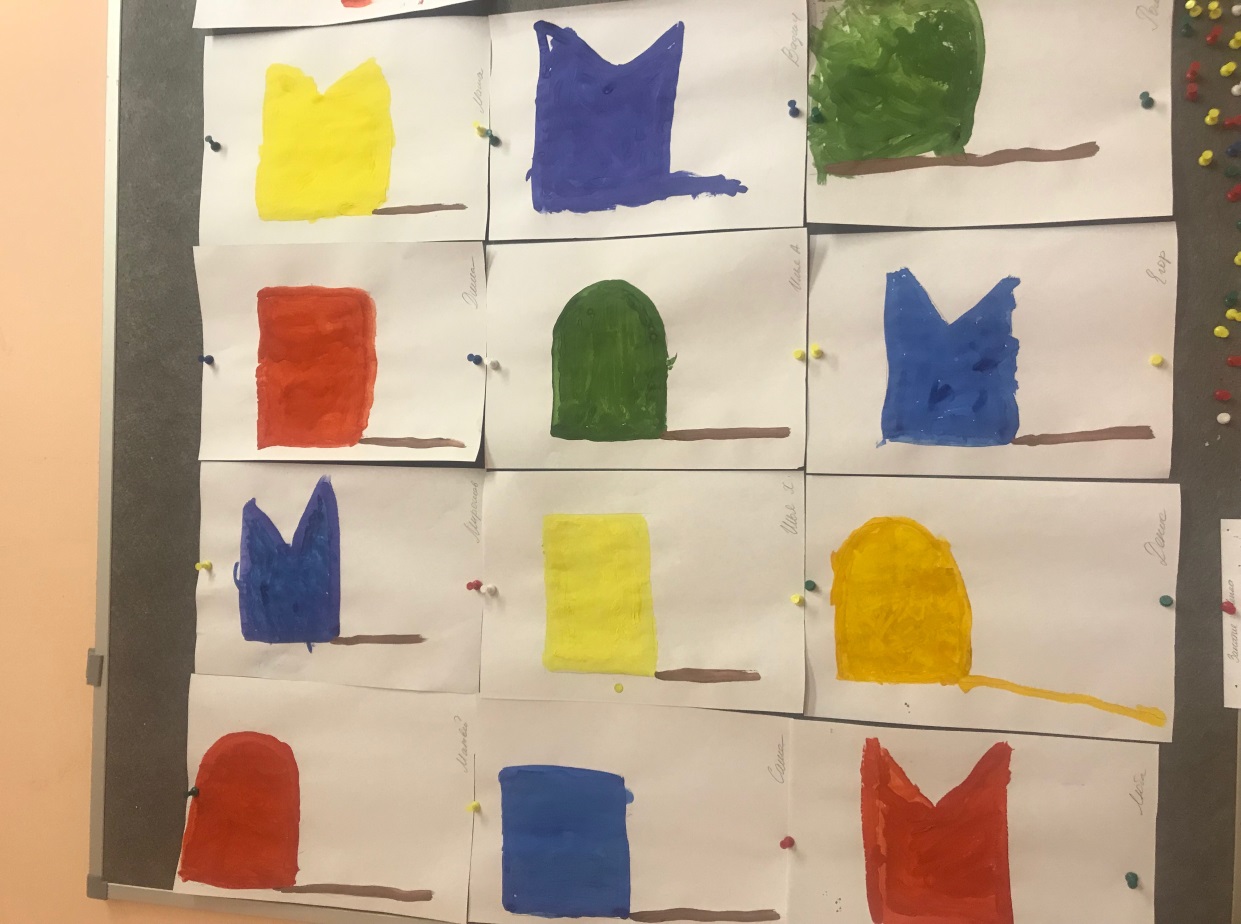 Аппликация – конструирование с элементами рисования
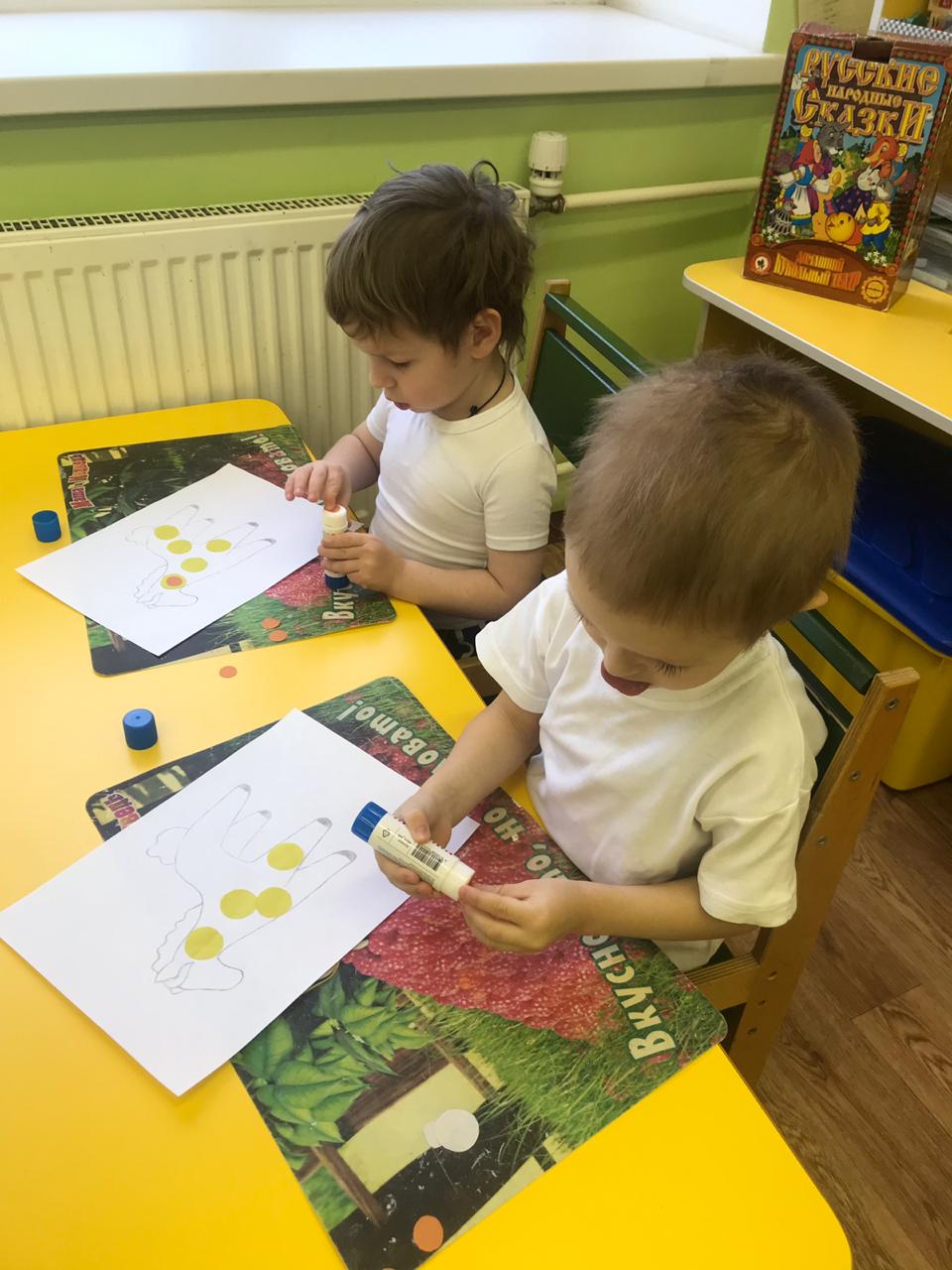 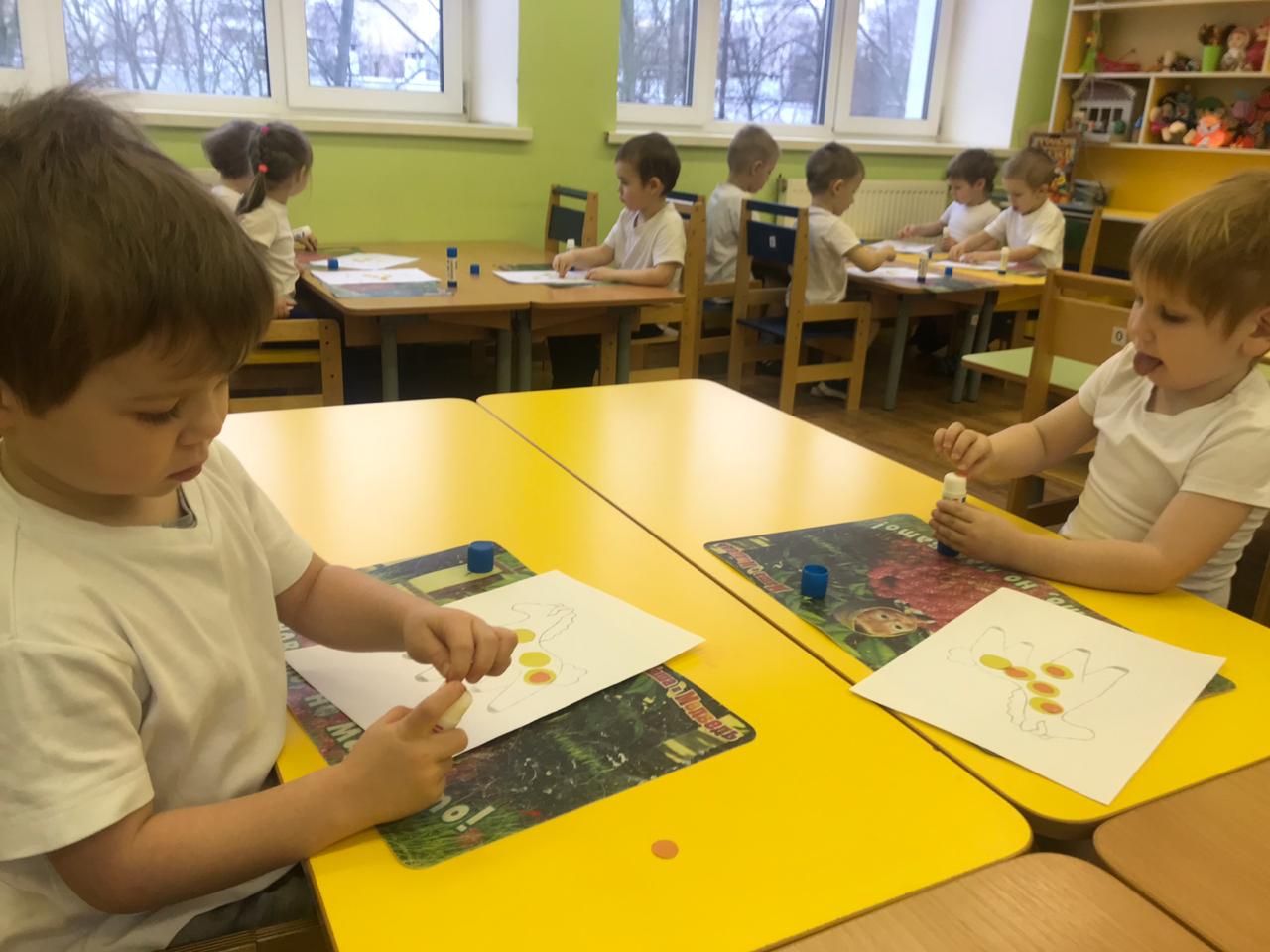 Дымковская игрушка  «Кони в яблоко»
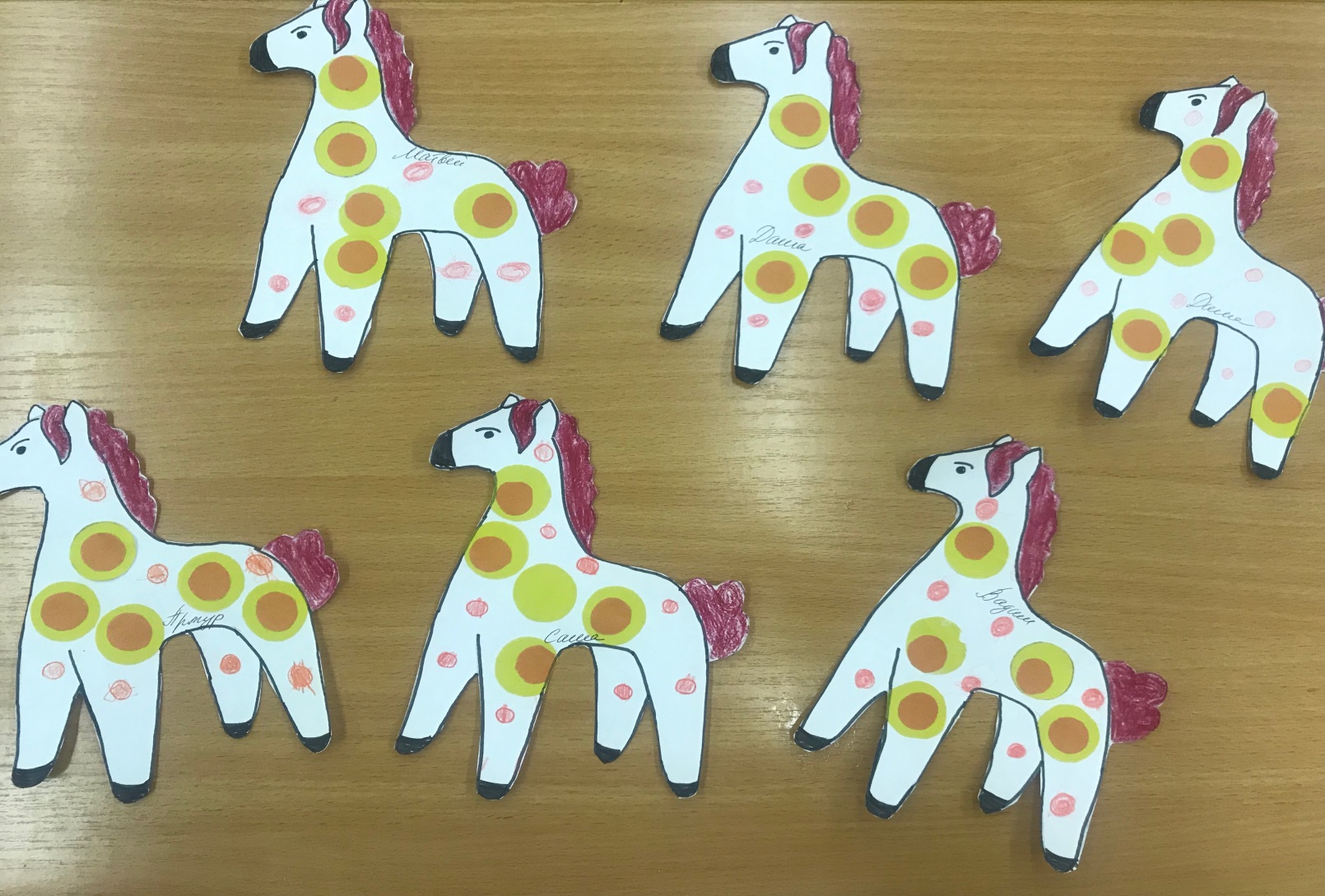 Метод  « примакивания »  кистью
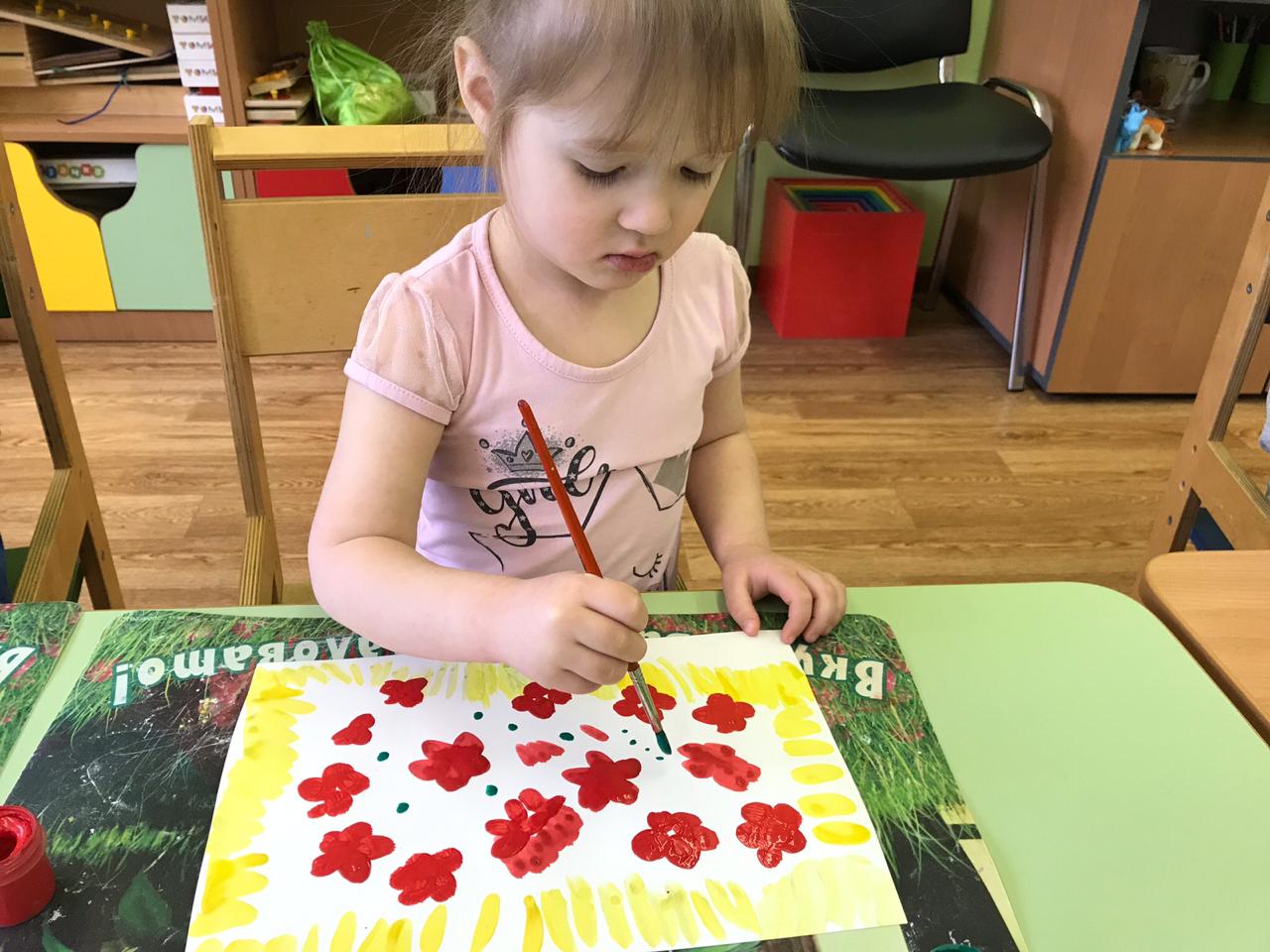 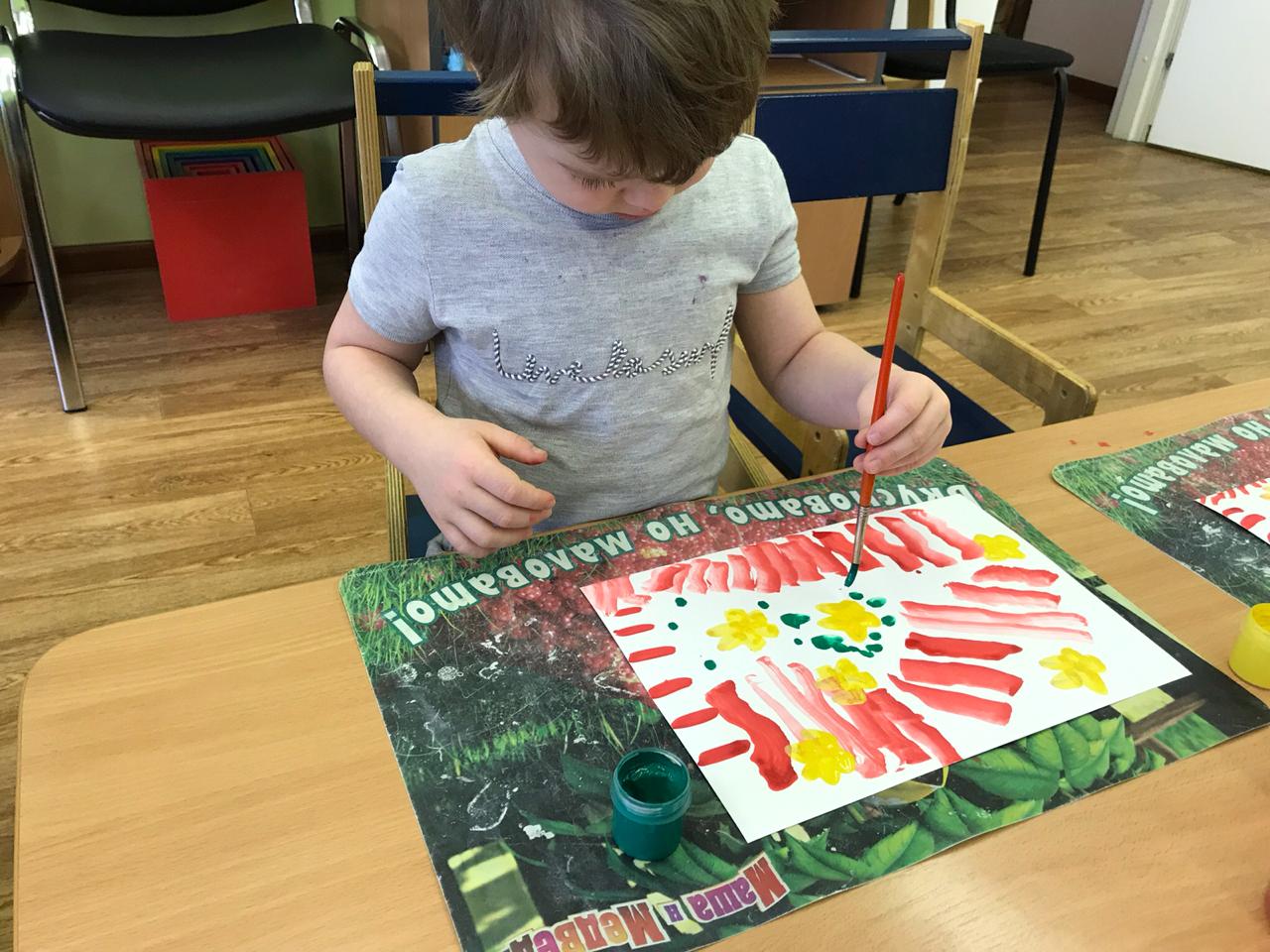 Чудо-скатерти
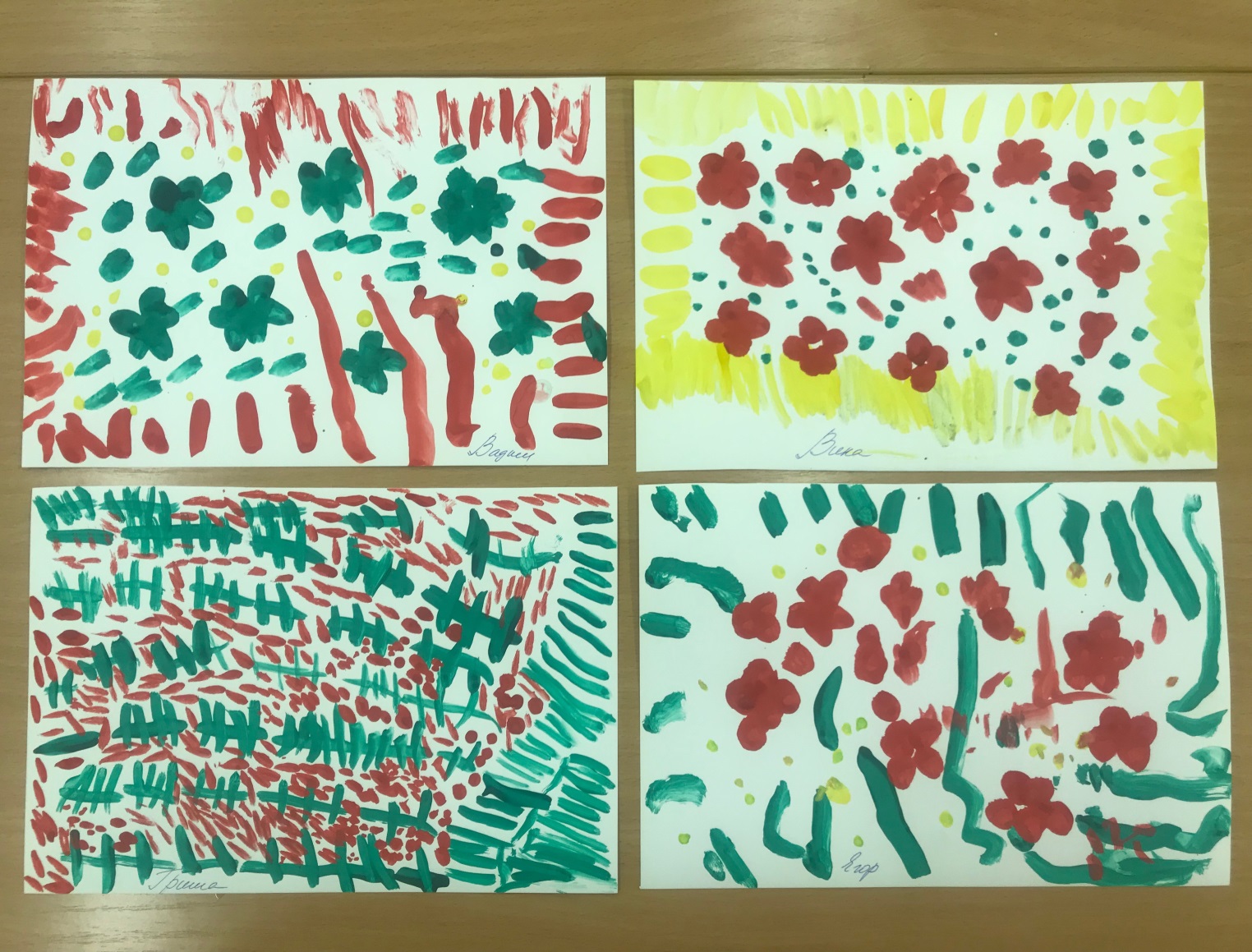 Обрывная аппликация
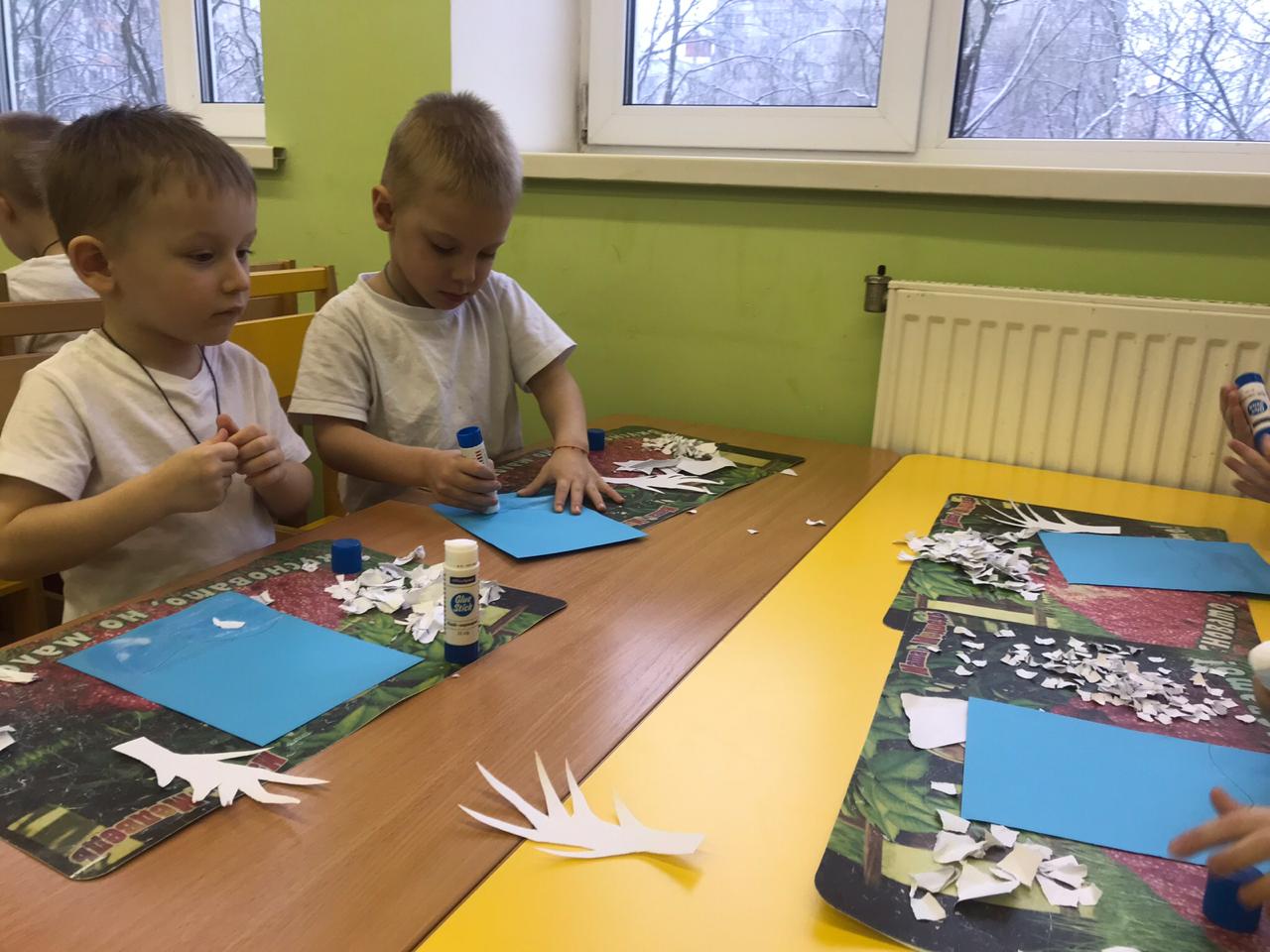 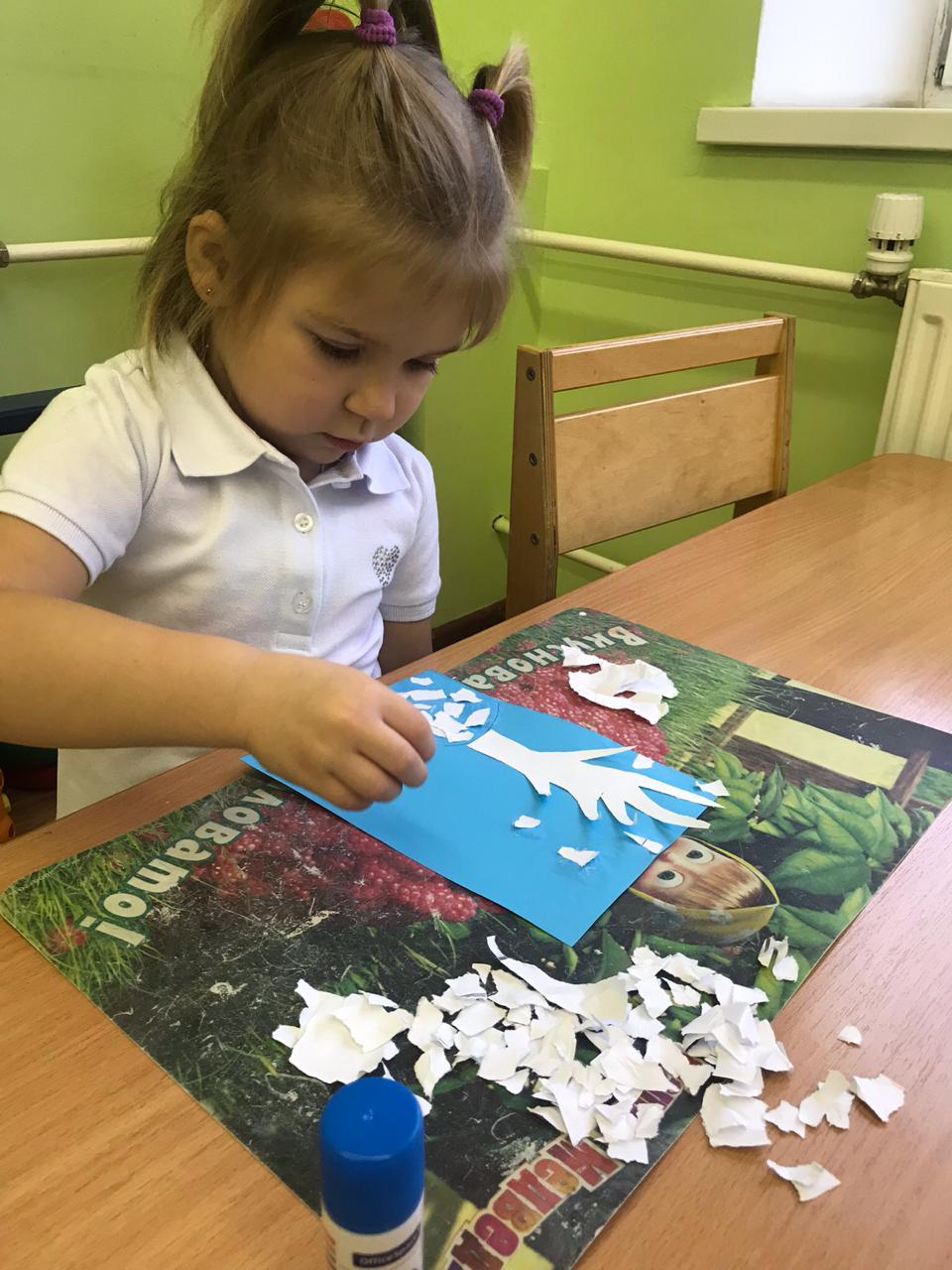 Зимний лес
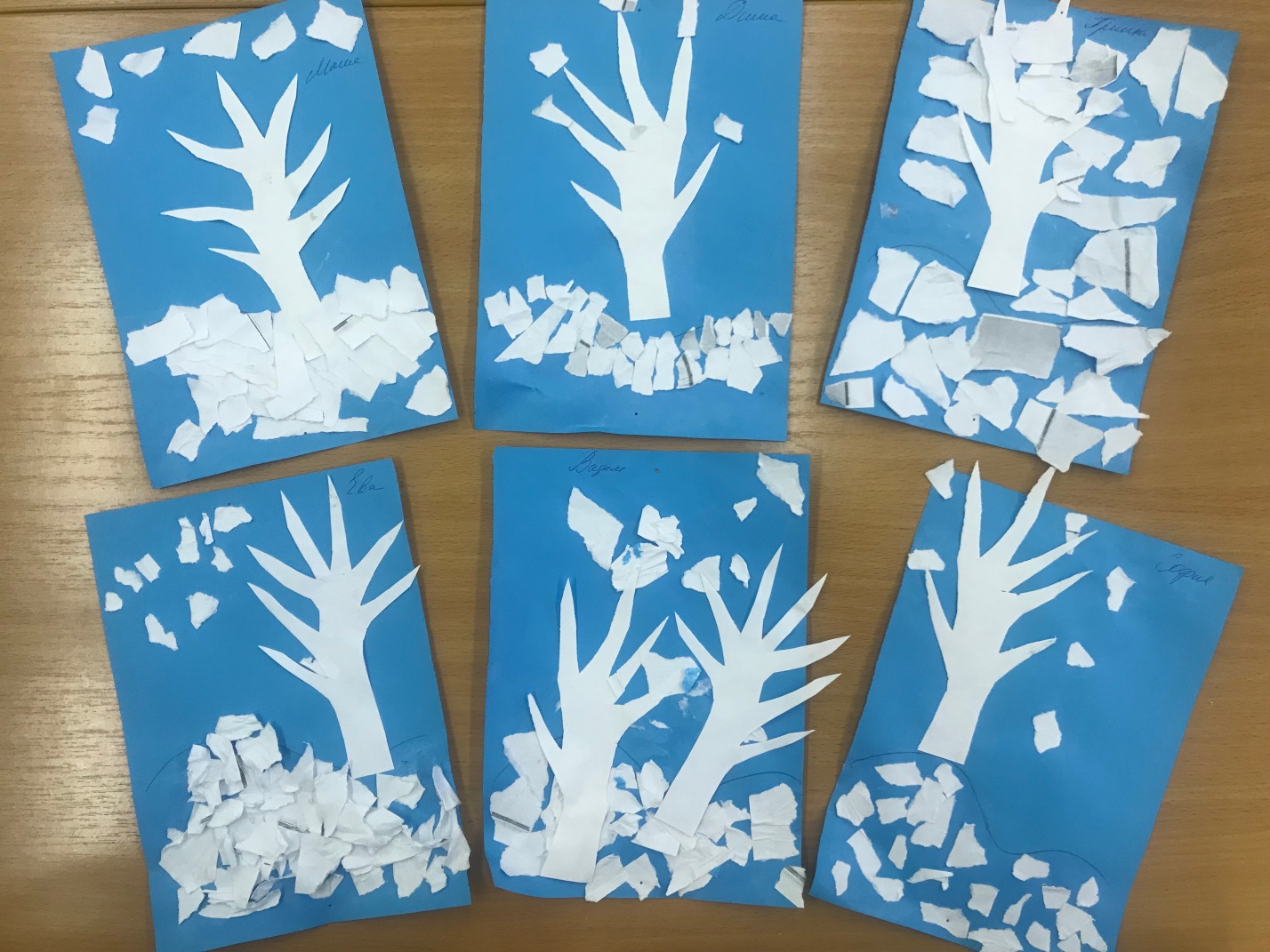 Обрывная аппликация с использованием объемных элементов (ватных шариков)
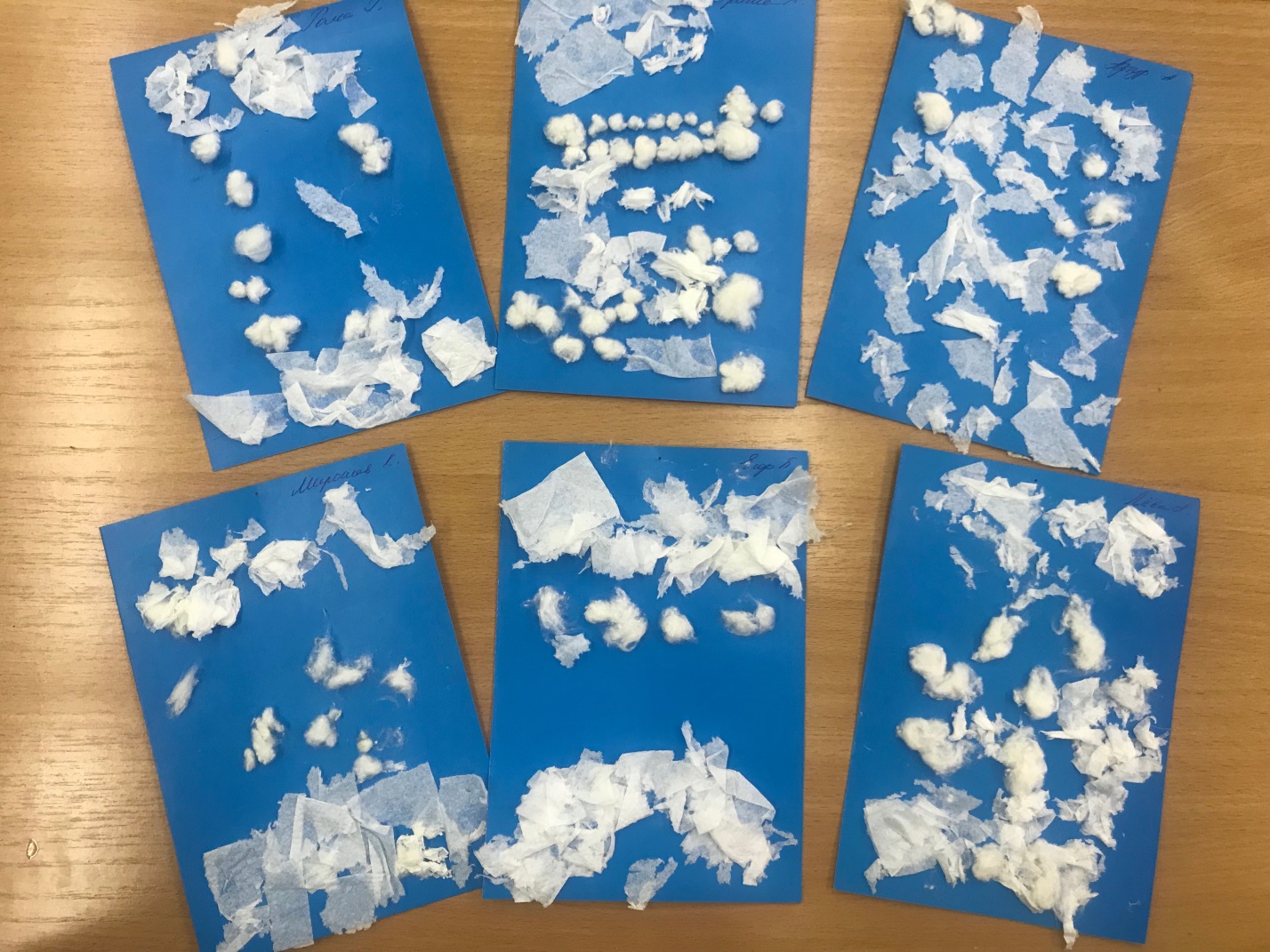 Пластинография
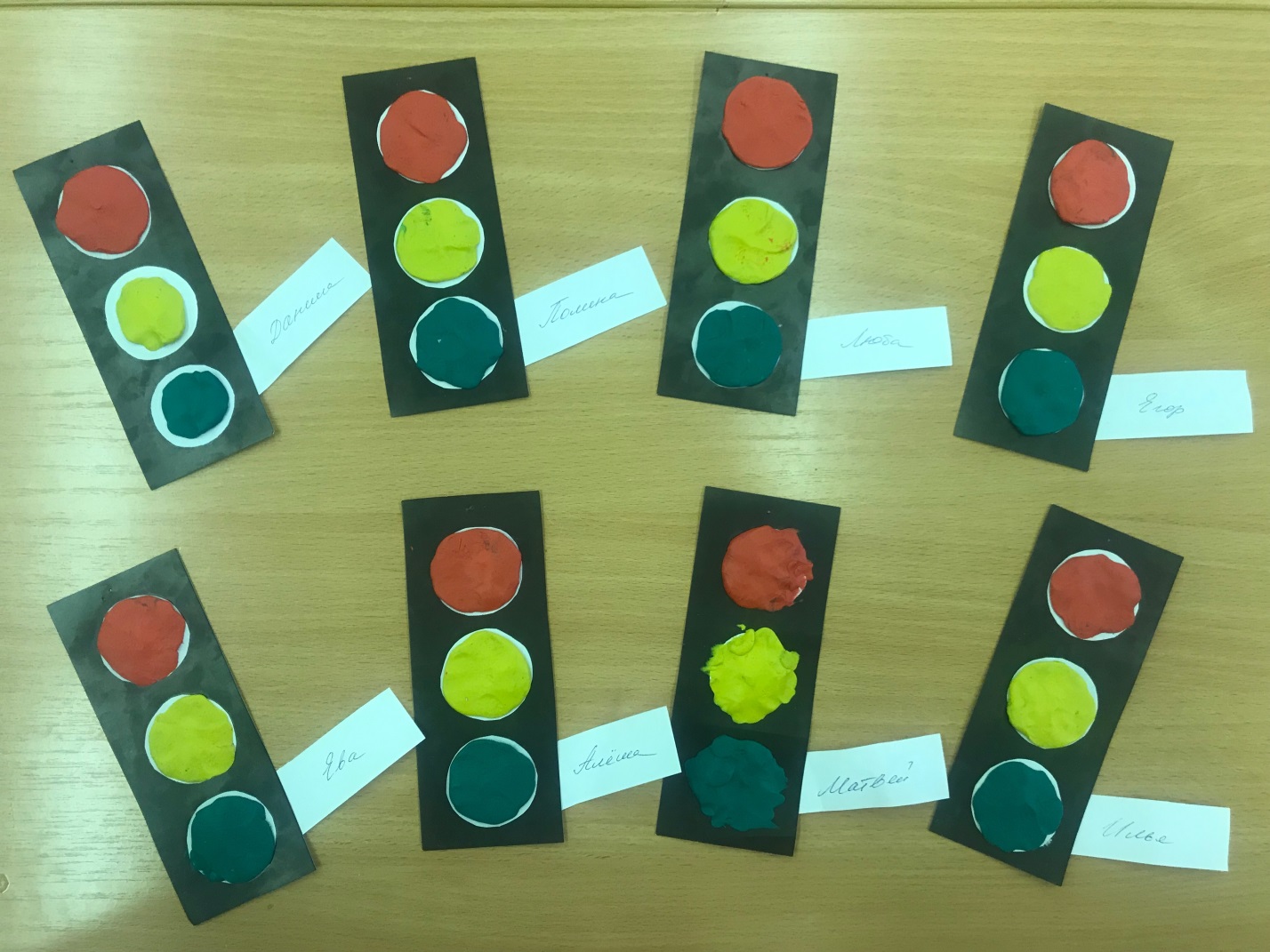 Метод « налепа »
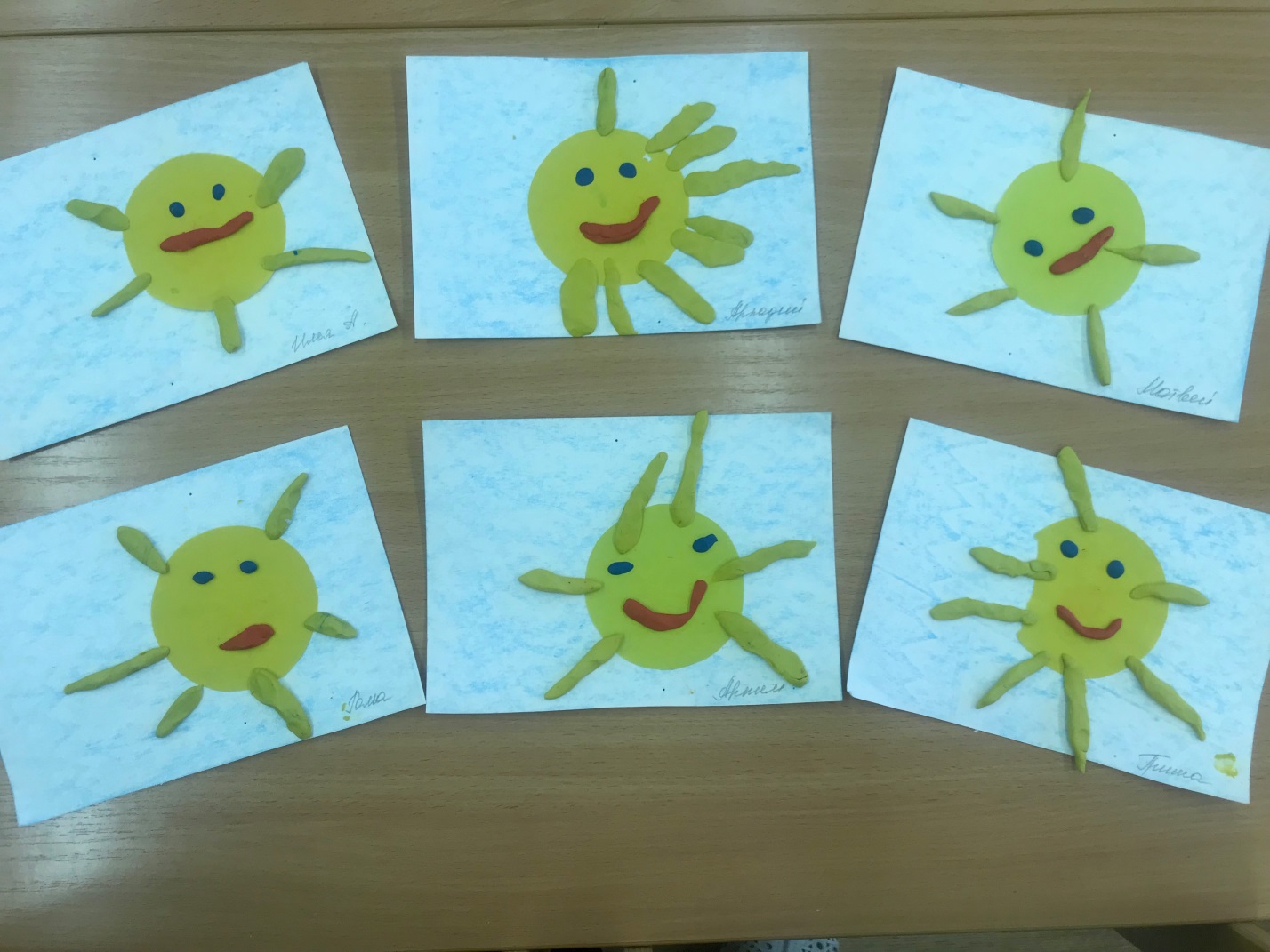 Спасибо за внимание!